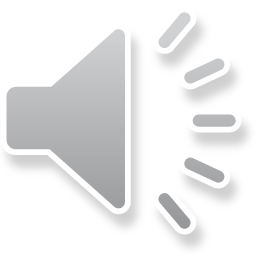 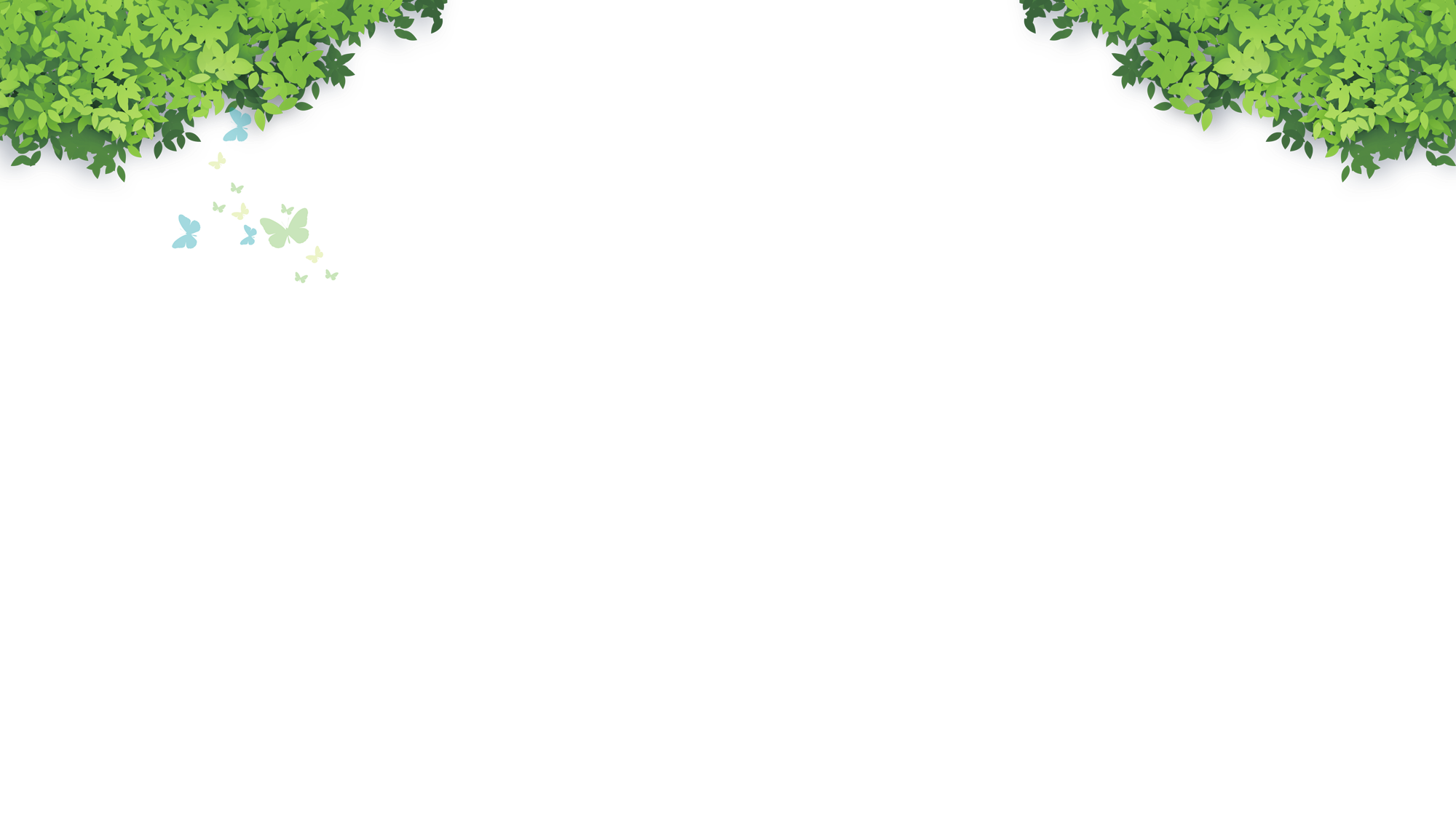 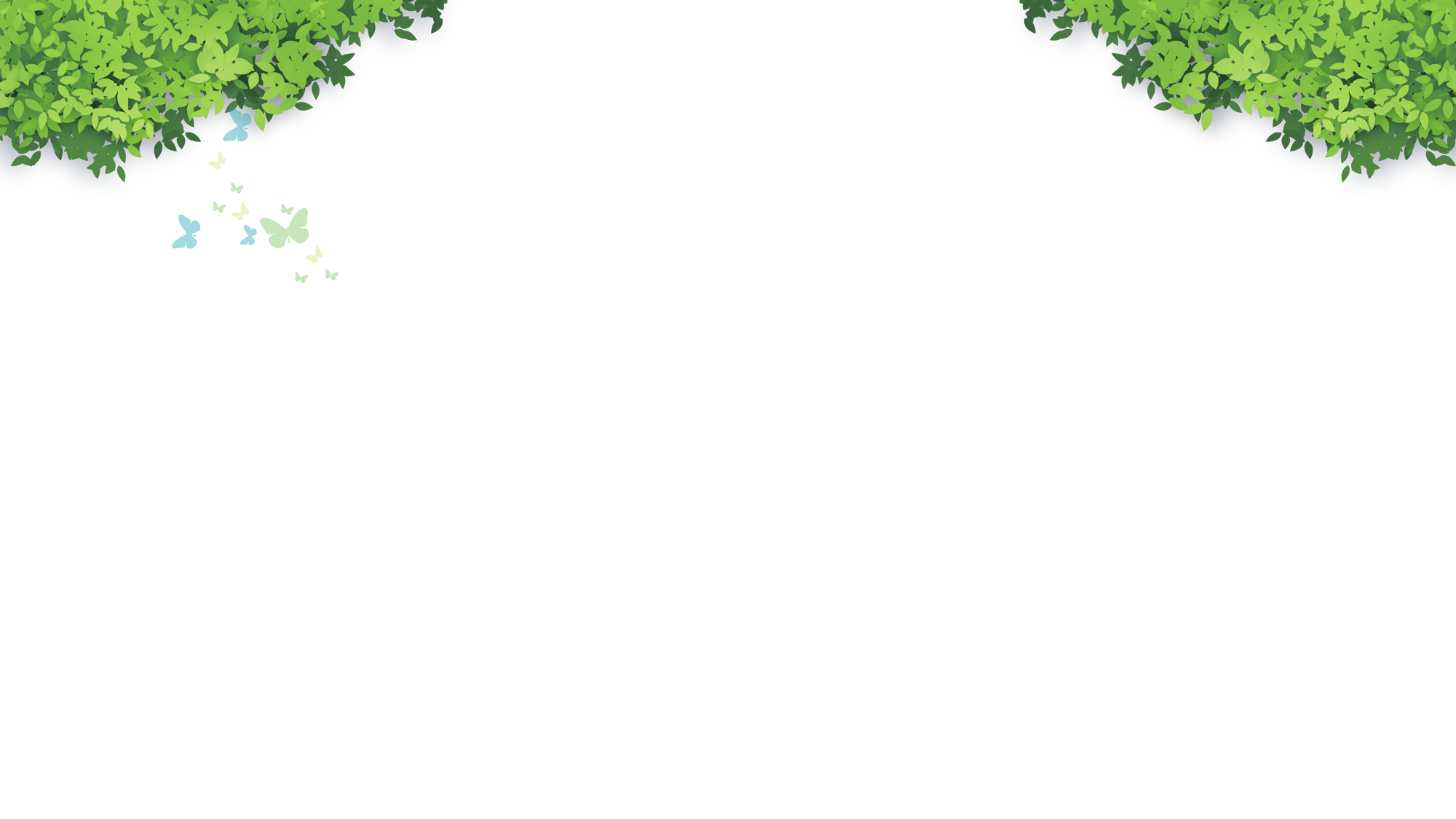 ỦY BAN NHÂN DÂN QUẬN 8 
TRƯỜNG TIỂU HỌC NGUYỄN TRUNG NGẠN
Môn:Hoạt động trải nghiệm 2
Chủ đề: Vì một cuộc sống an toàn
Tuần 6
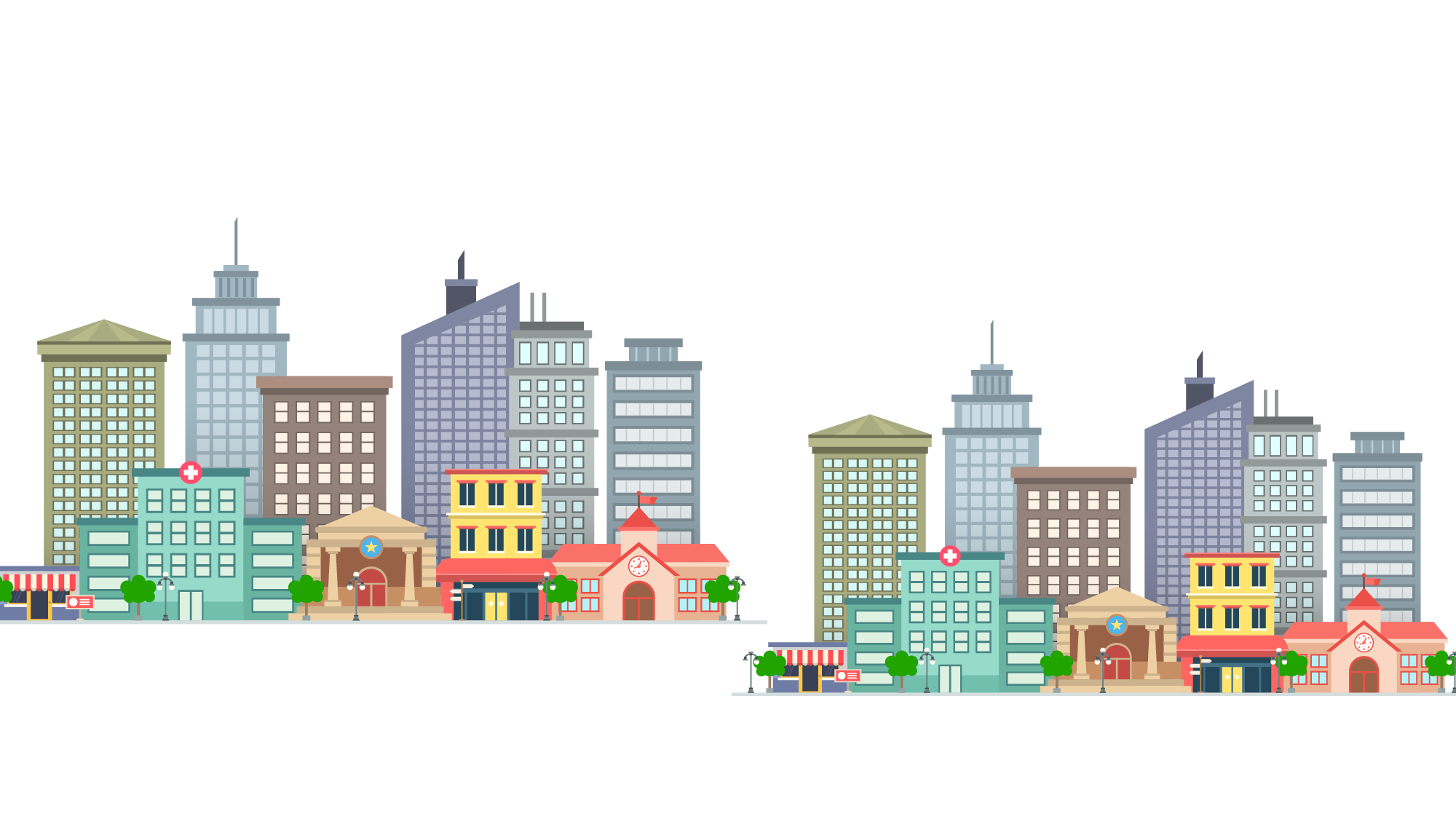 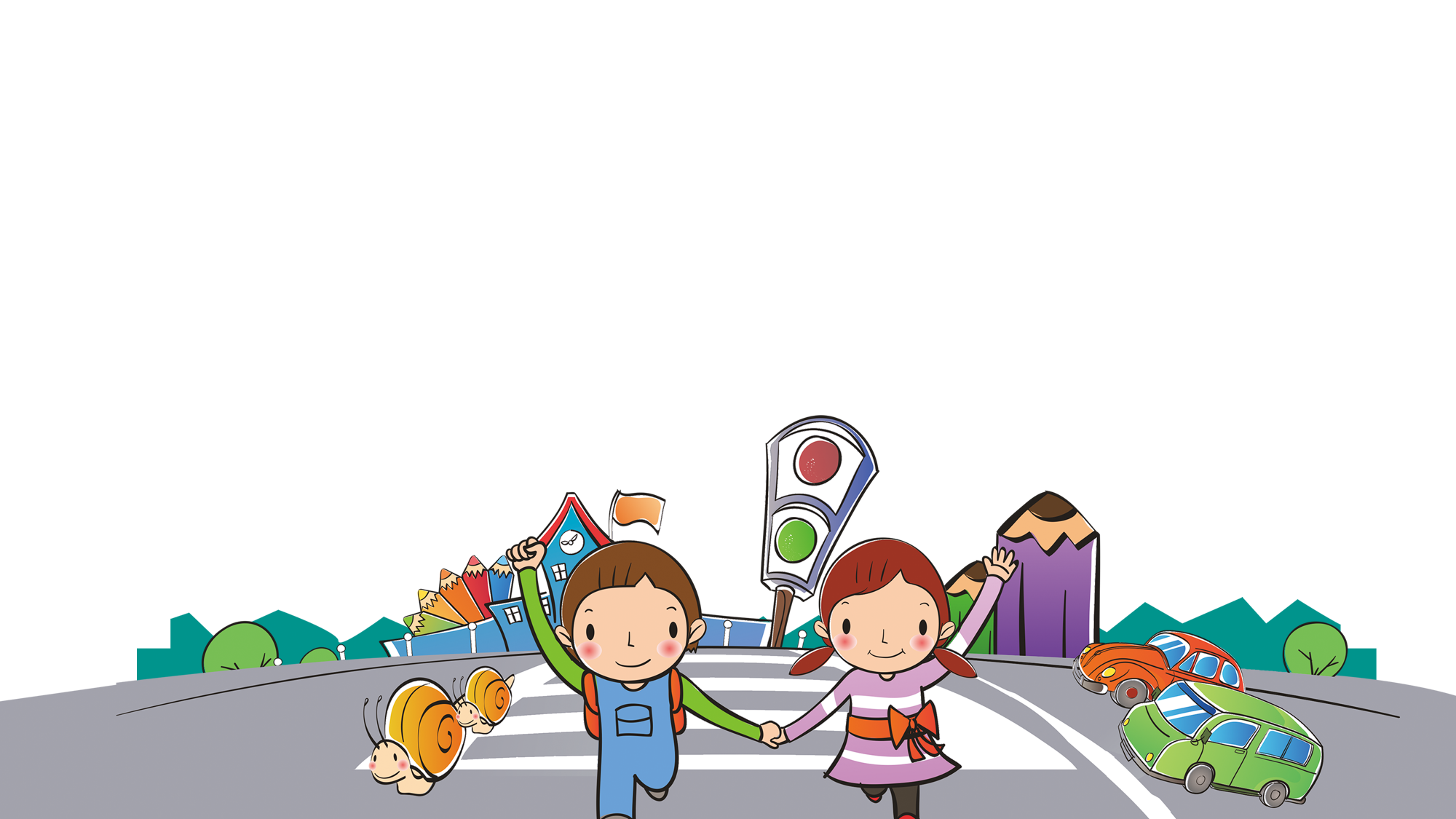 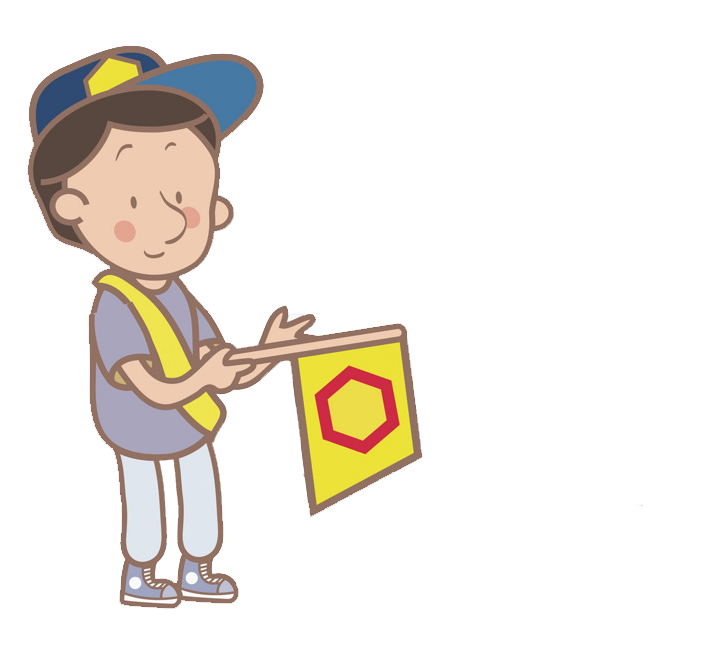 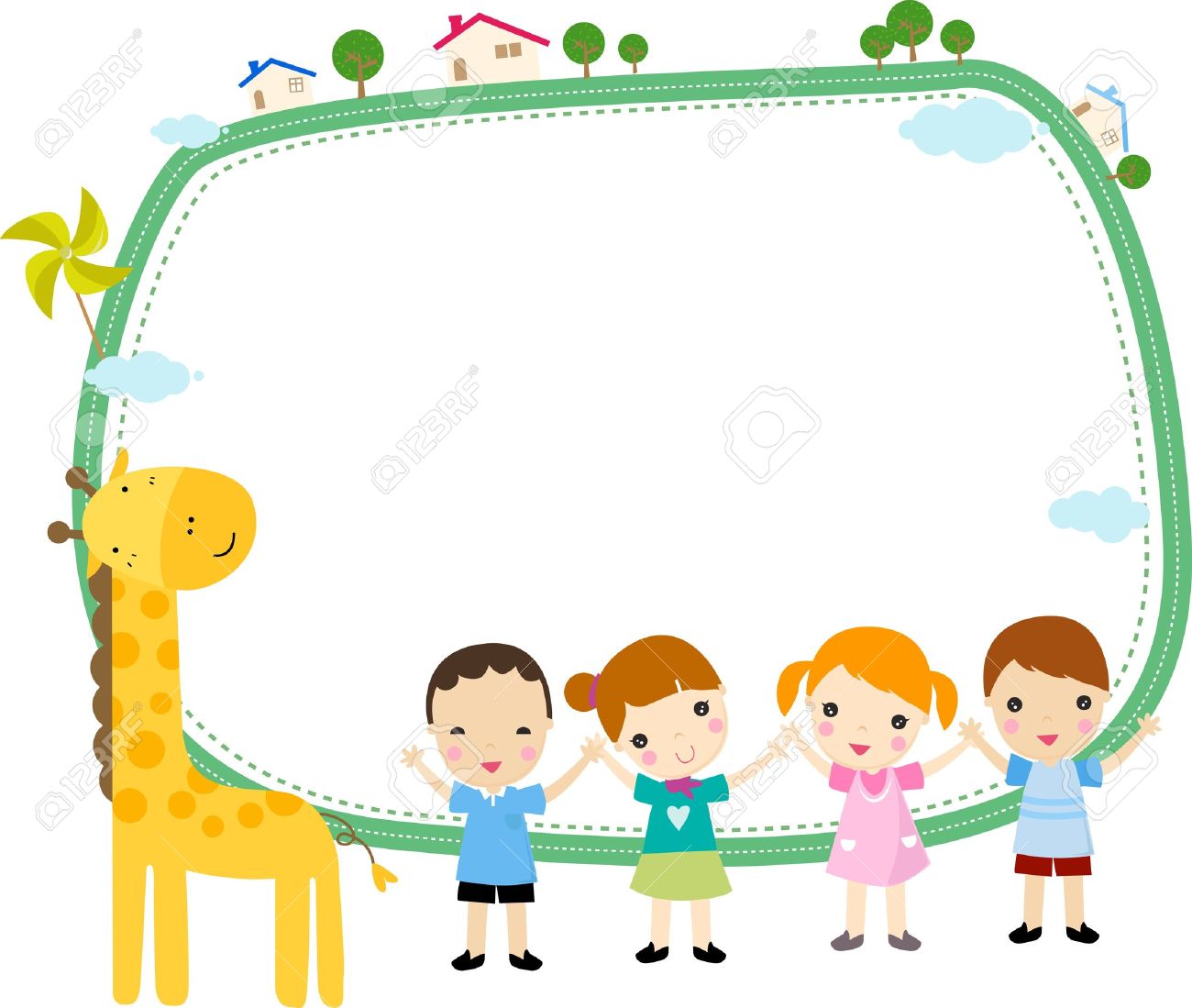 TIẾT 2
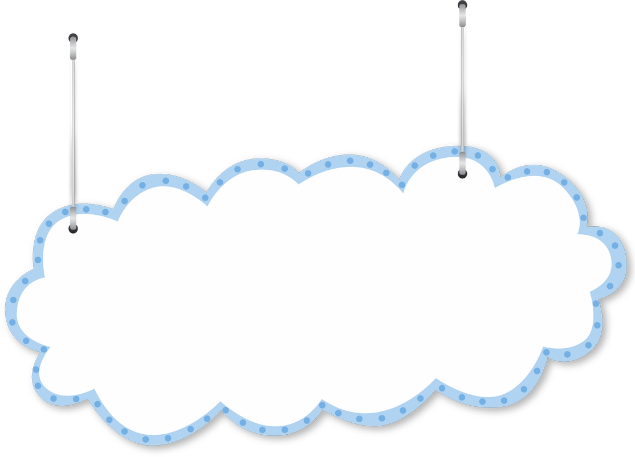 Khởi động
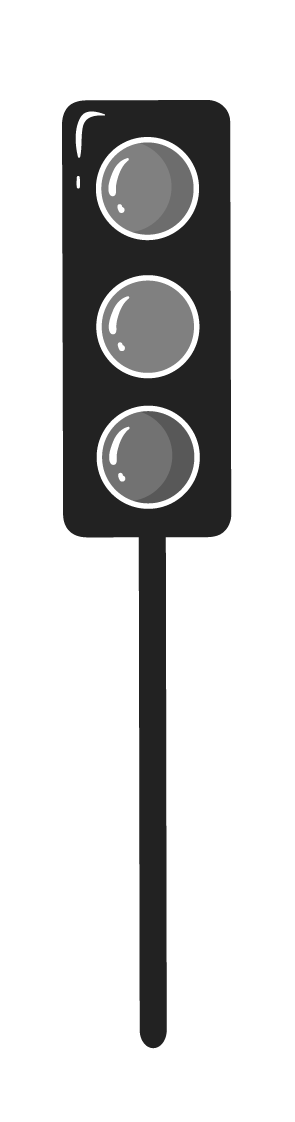 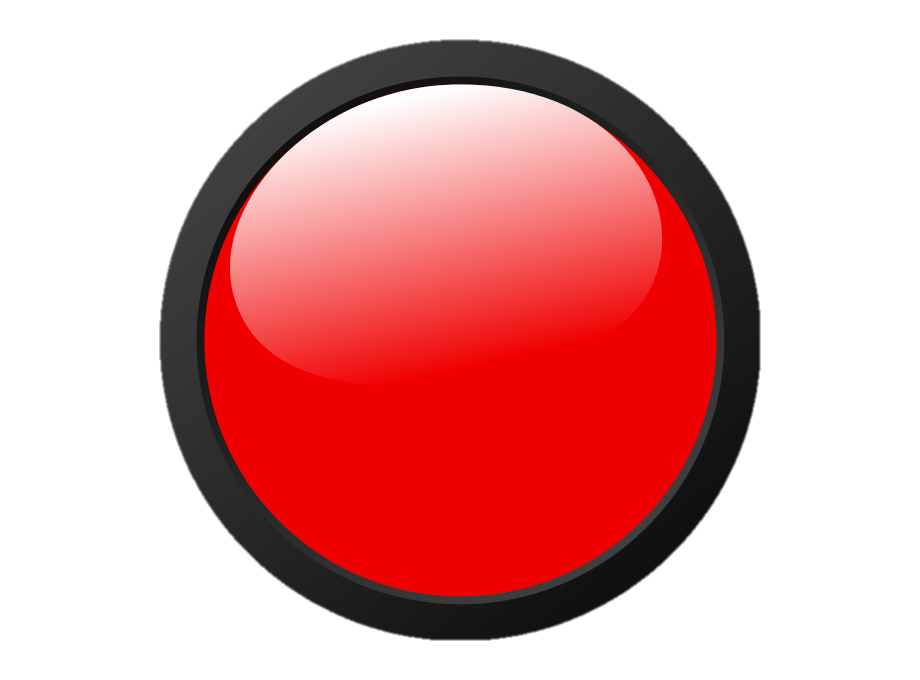 Đèn xanh – Đèn đỏ – Đèn vàng
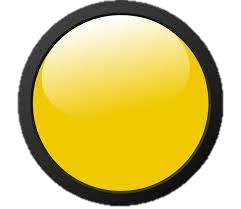 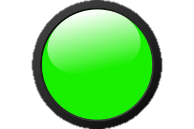 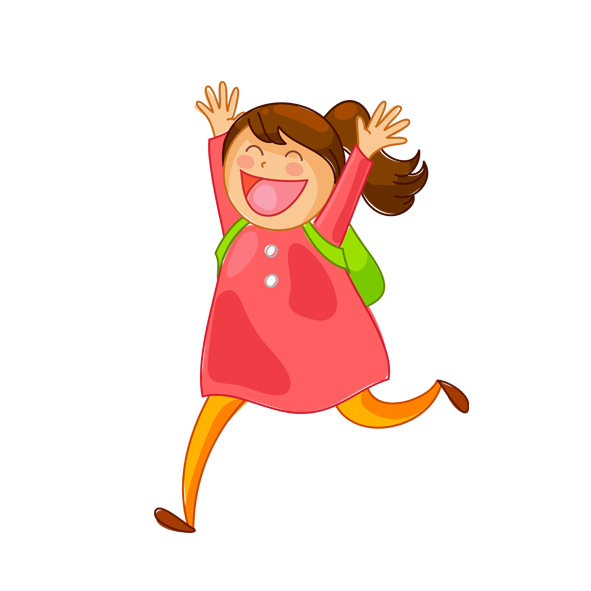 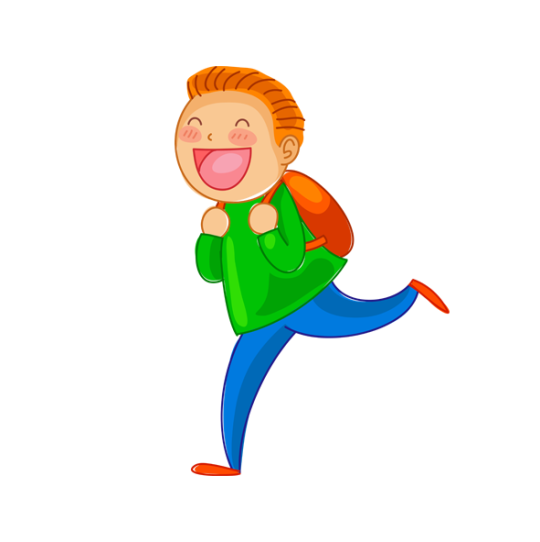 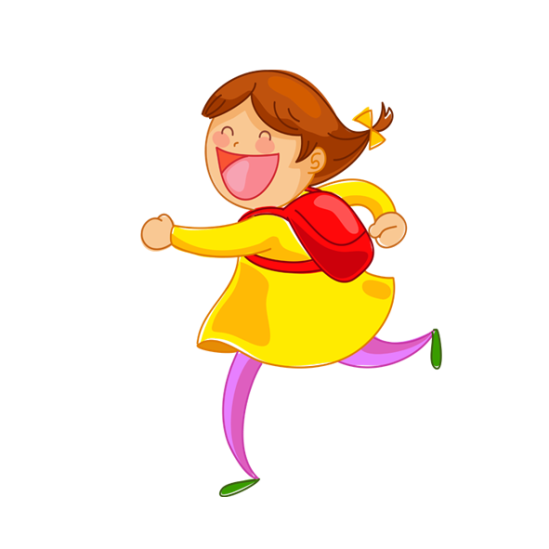 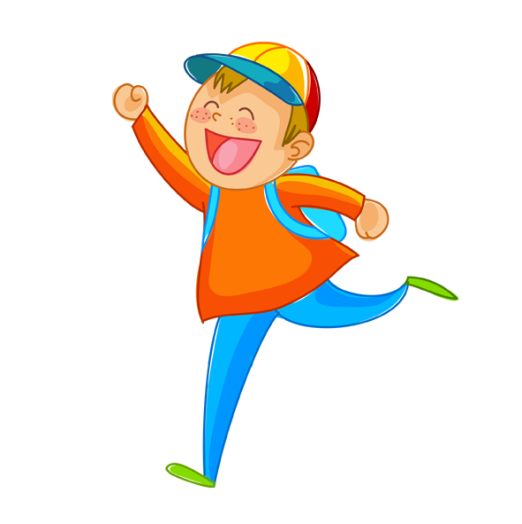 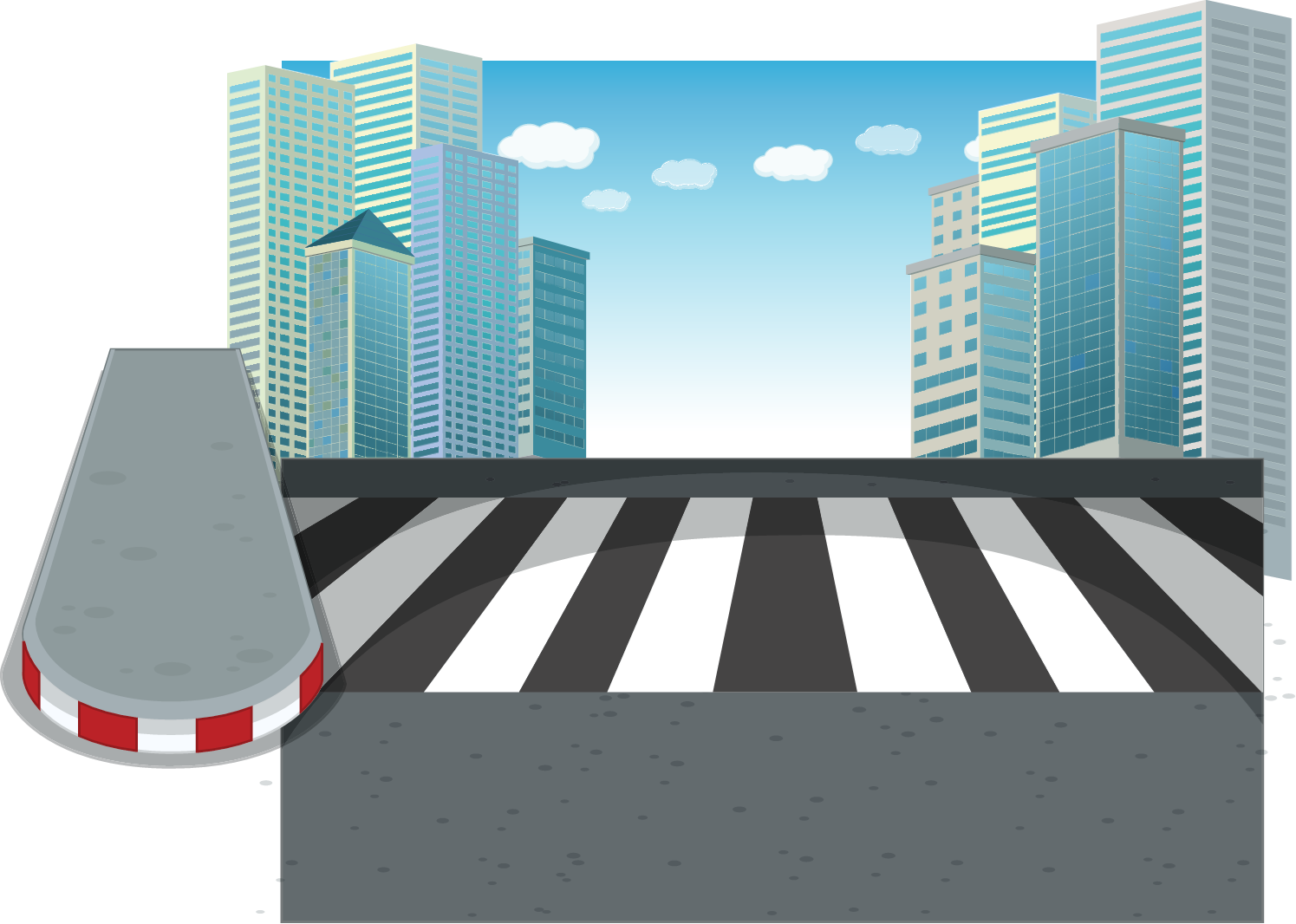 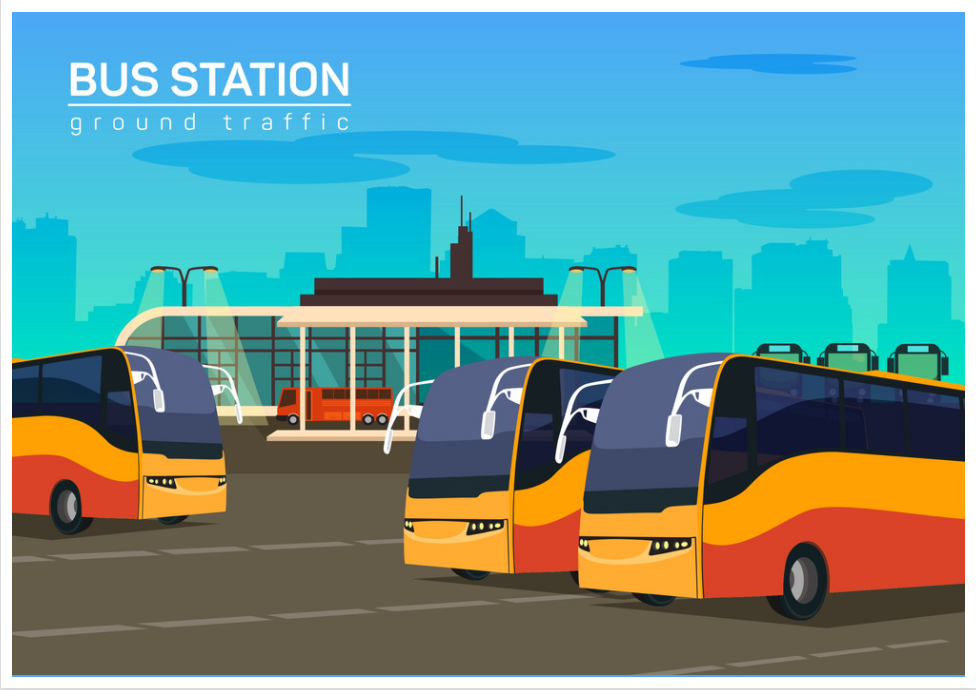 Bến xe
4
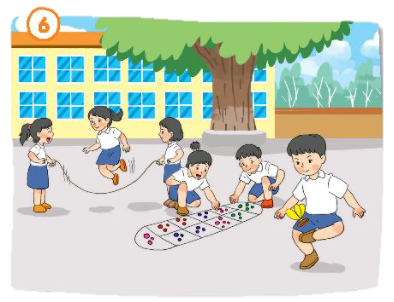 3
5
1
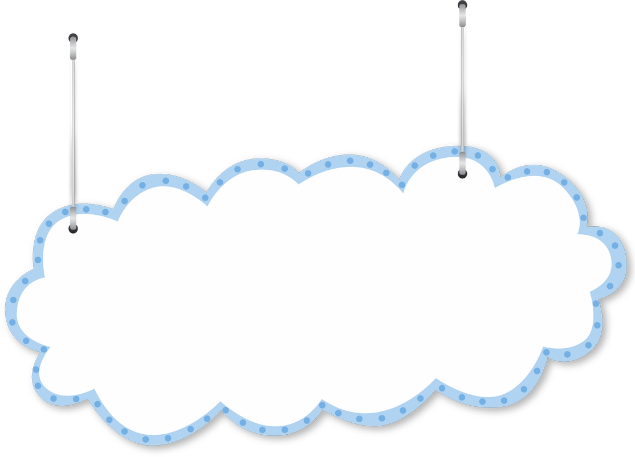 Chỉ ra những địa điểm dễ bị lạc
Khởi động
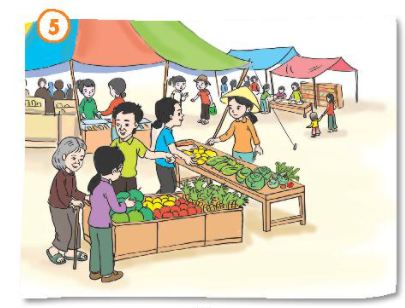 2
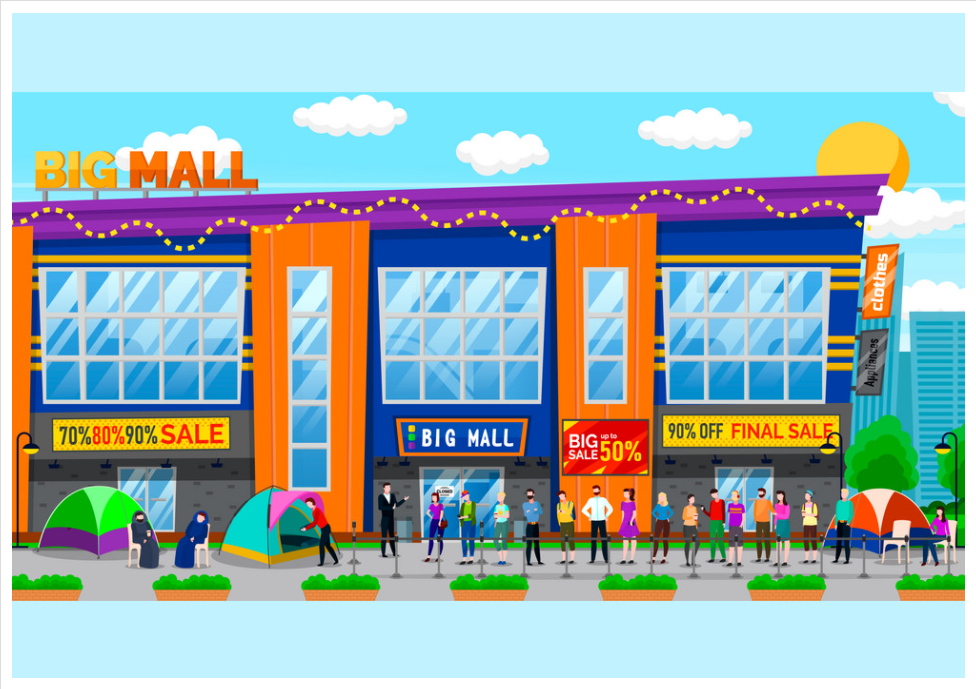 Siêu thị
Sở thú
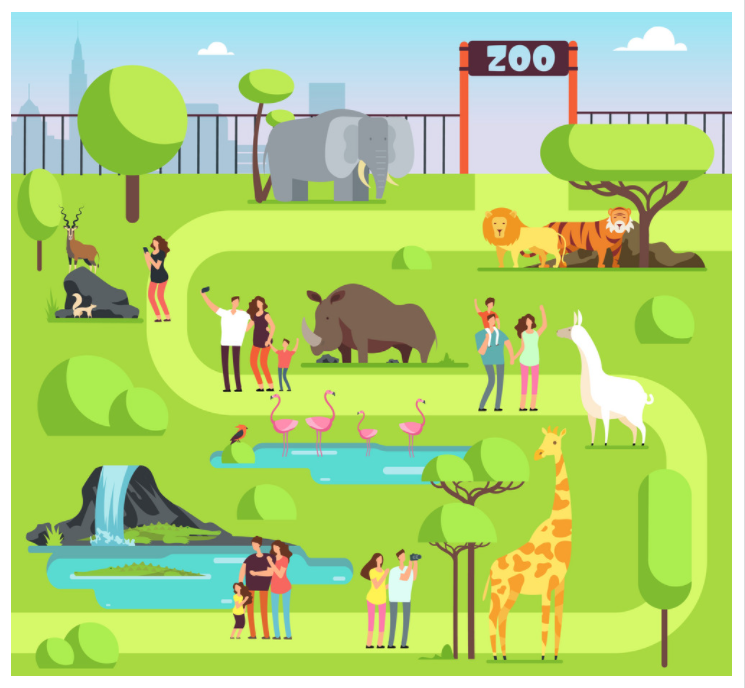 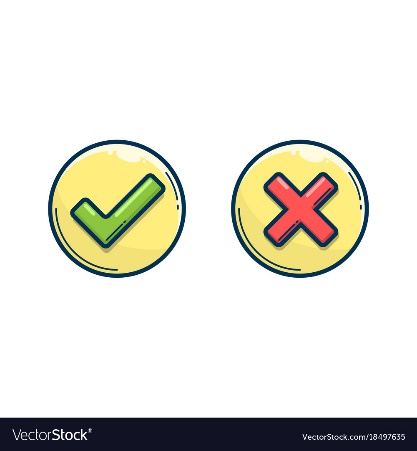 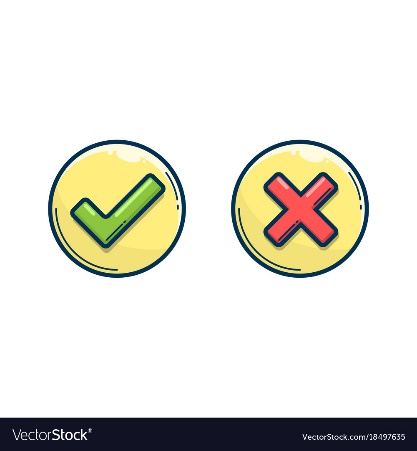 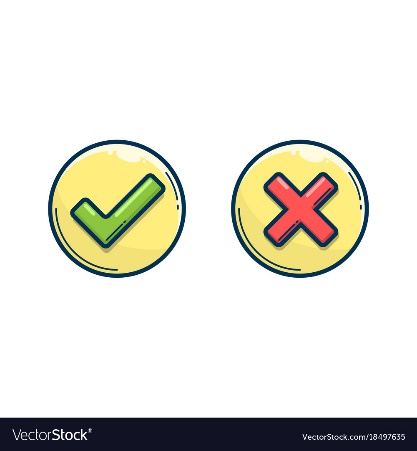 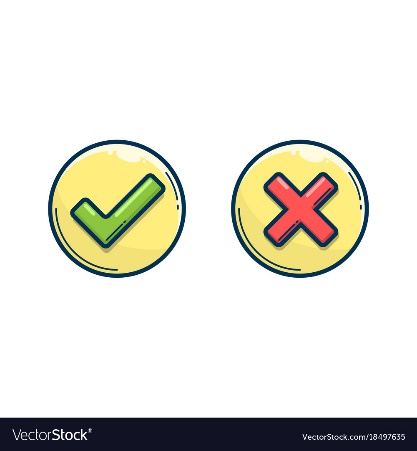 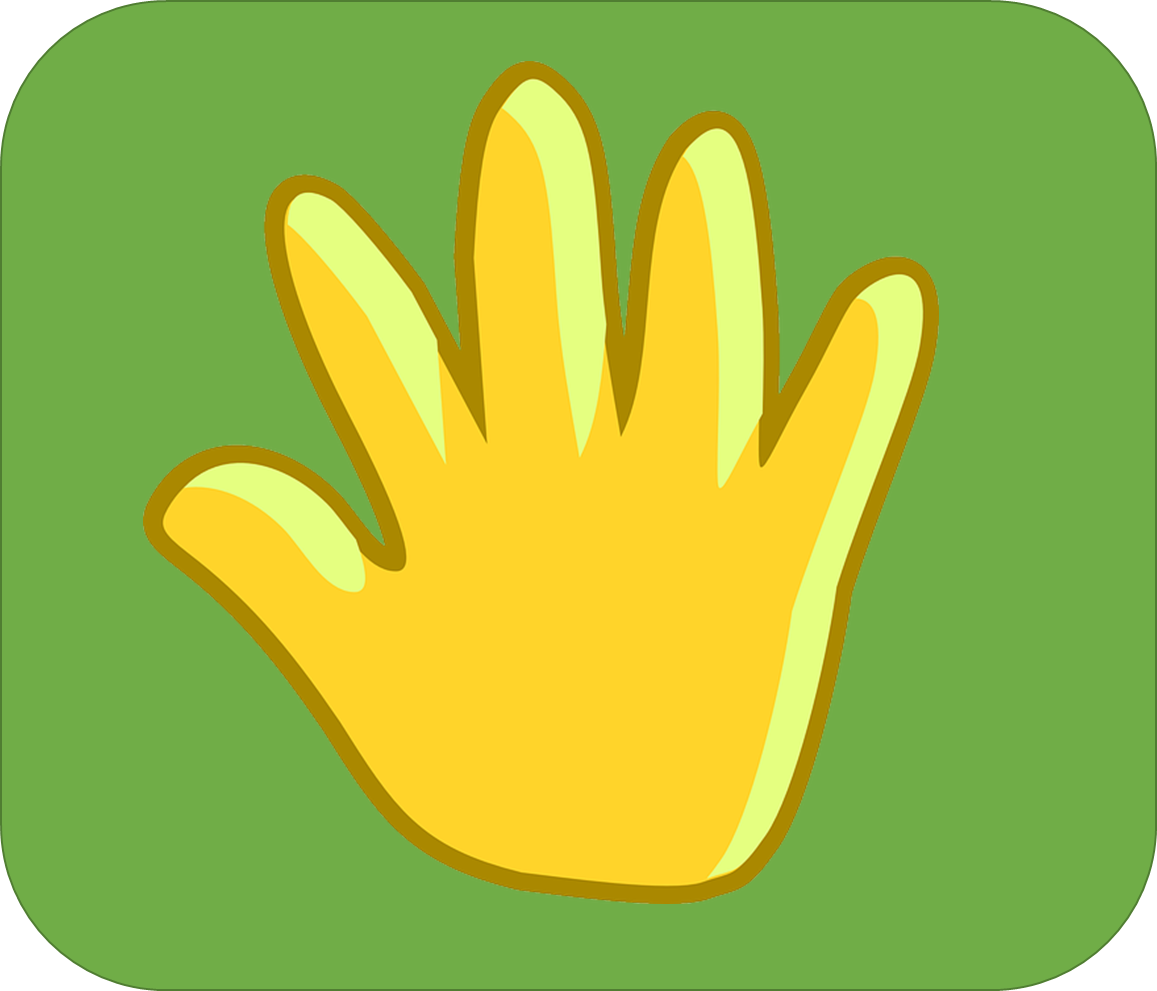 Cách phòng tránh bị lạc
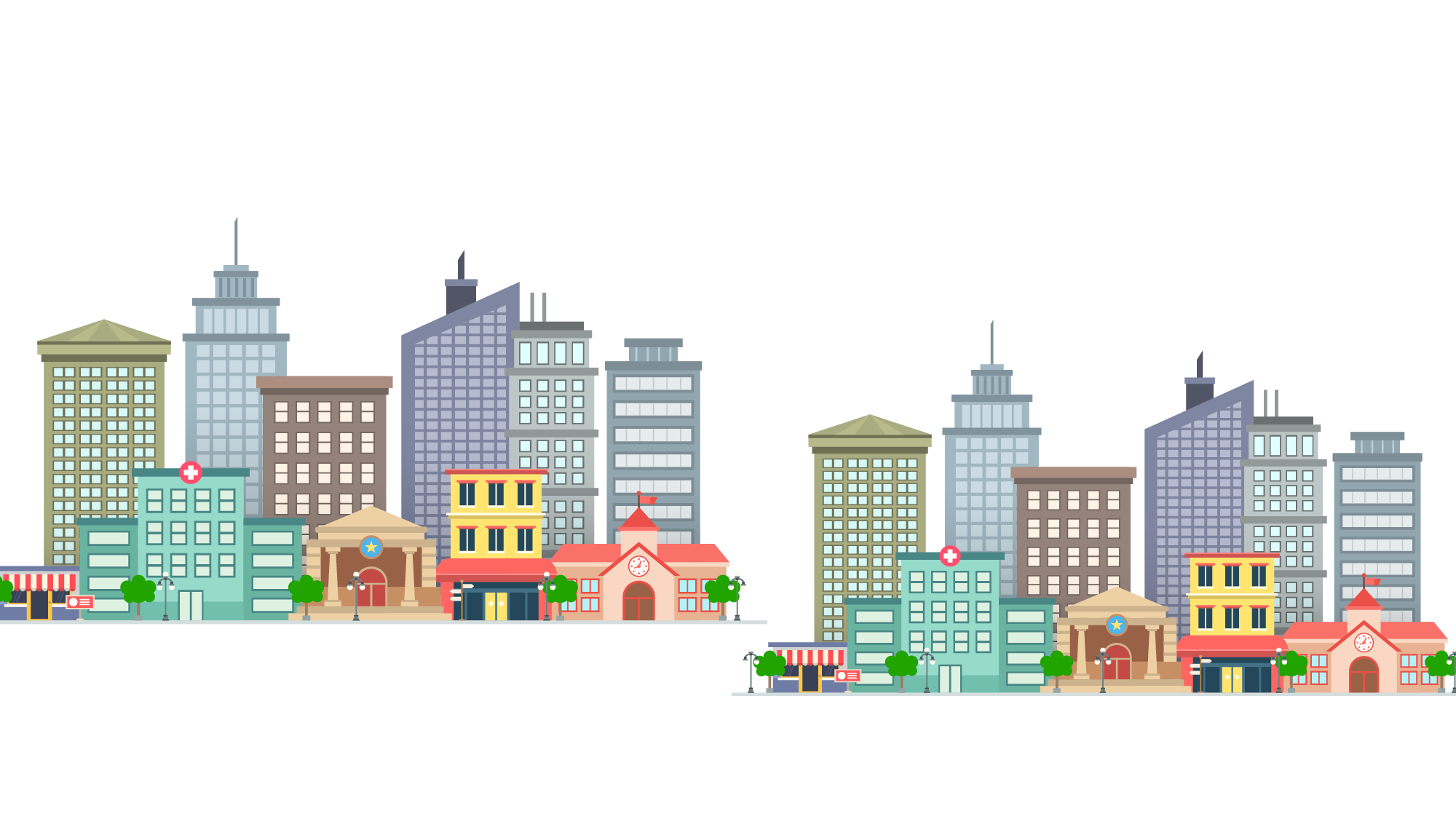 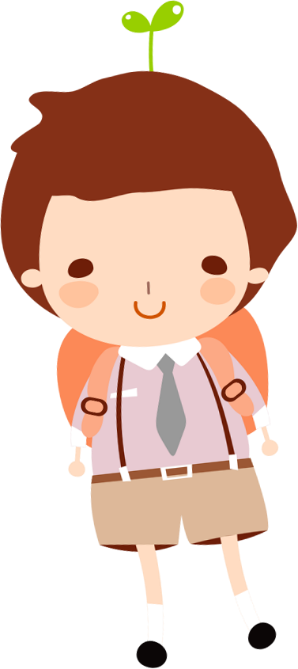 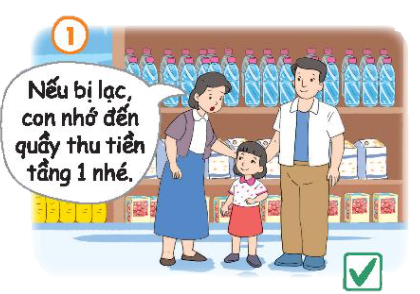 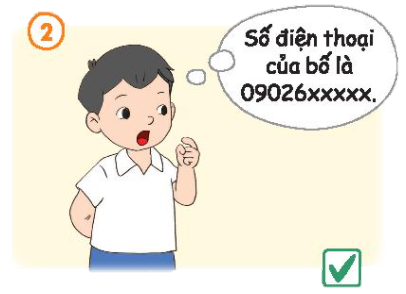 Trao đổi về cách phòng tránh bị lạc theo gợi ý ở các tranh
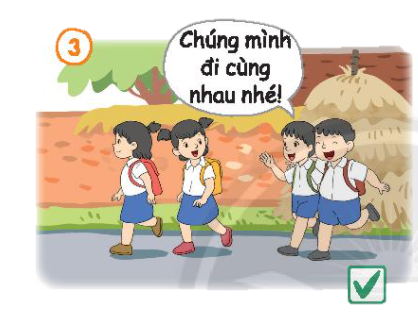 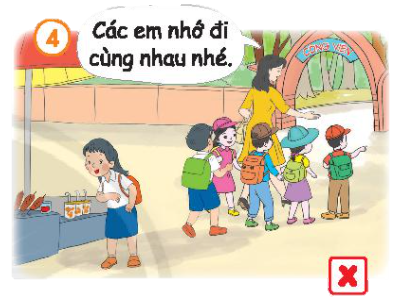 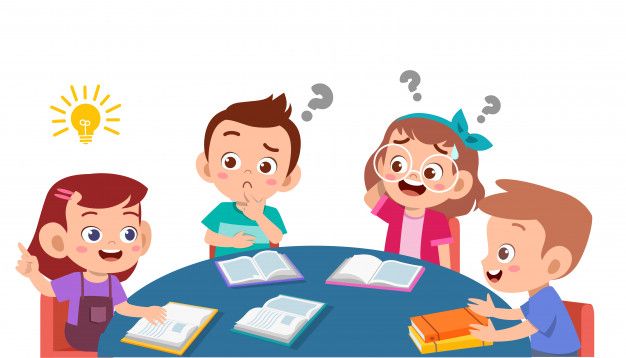 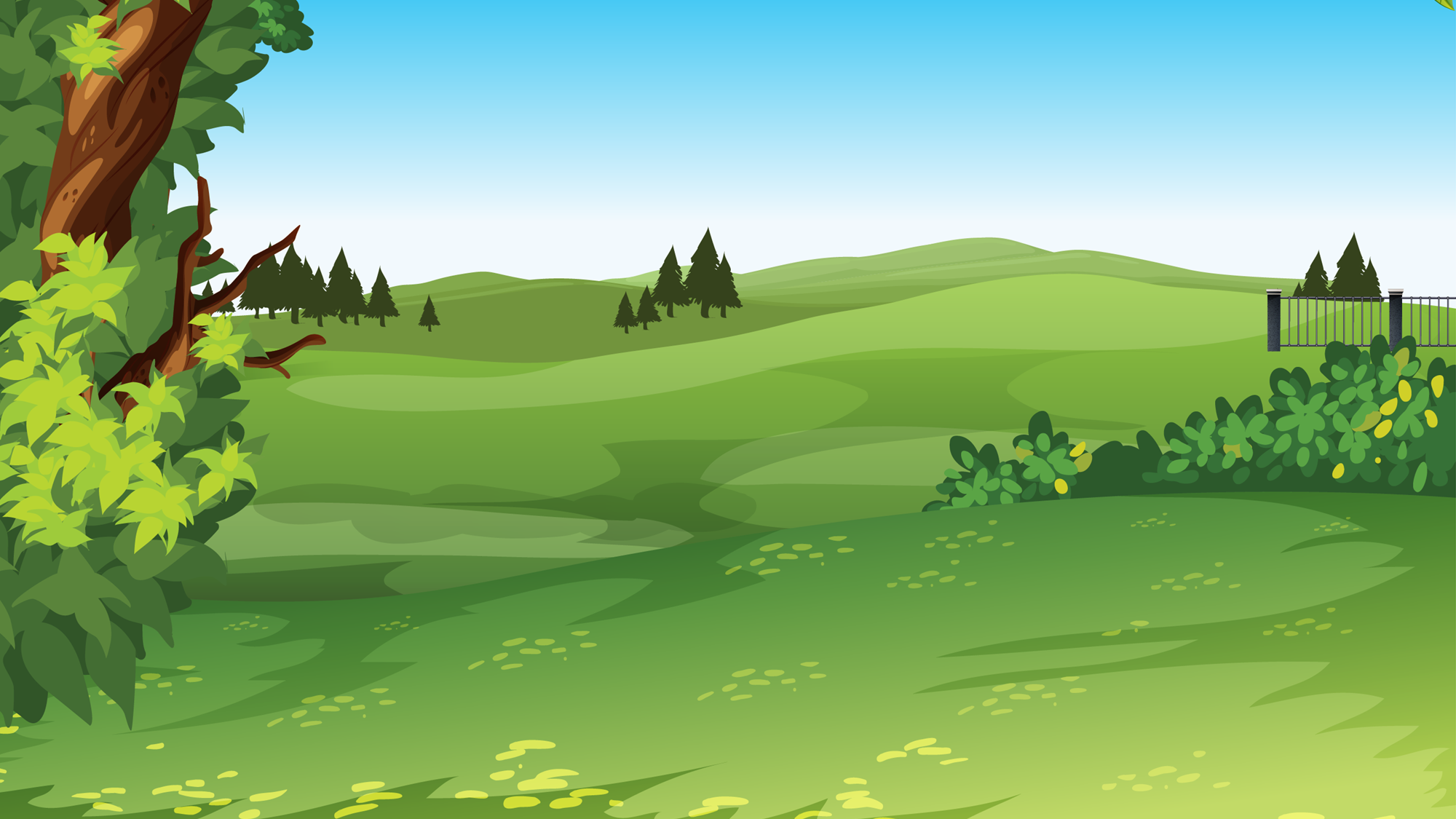 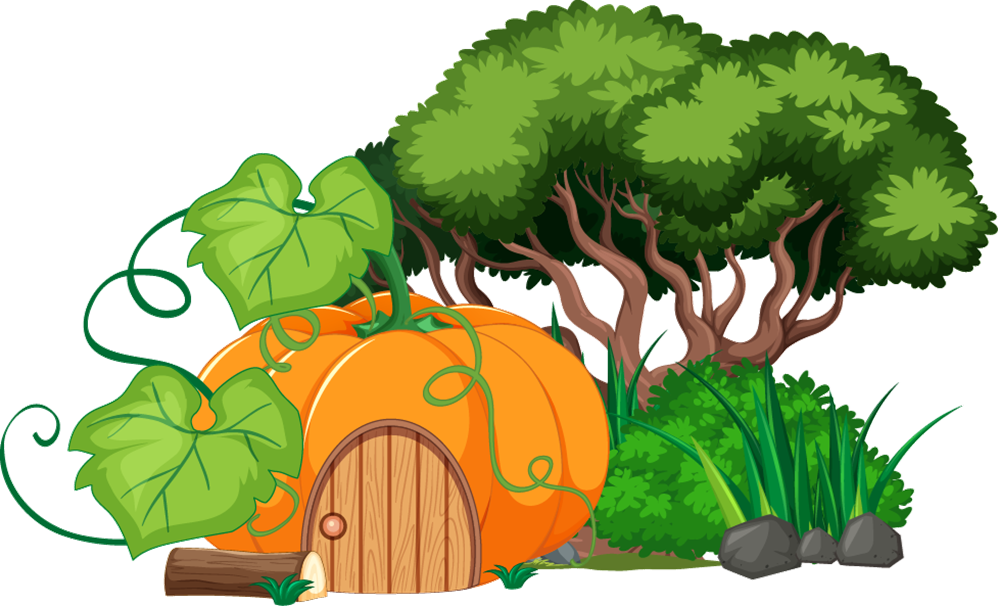 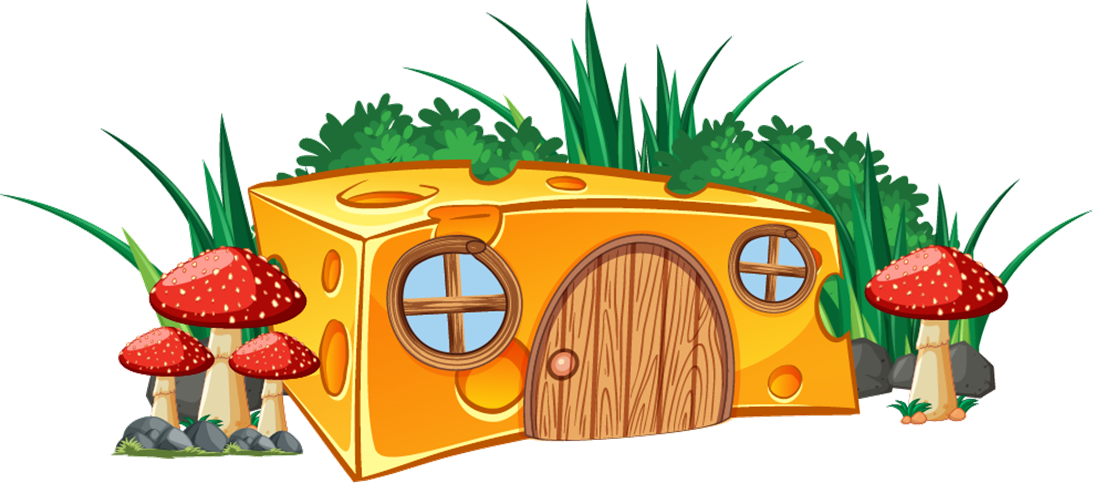 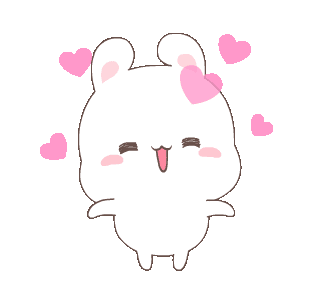 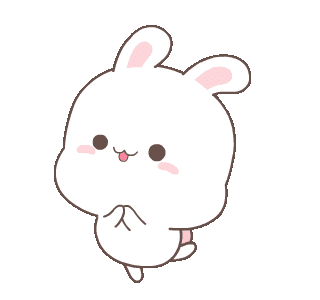 XÂY NHÀ CHO THỎ
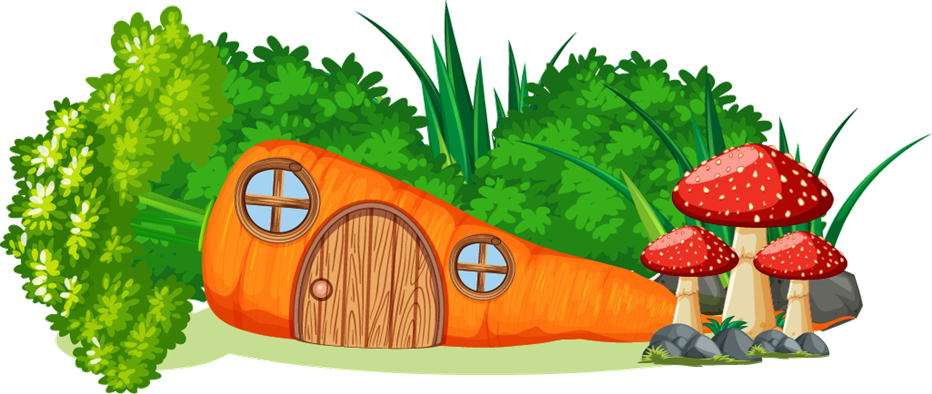 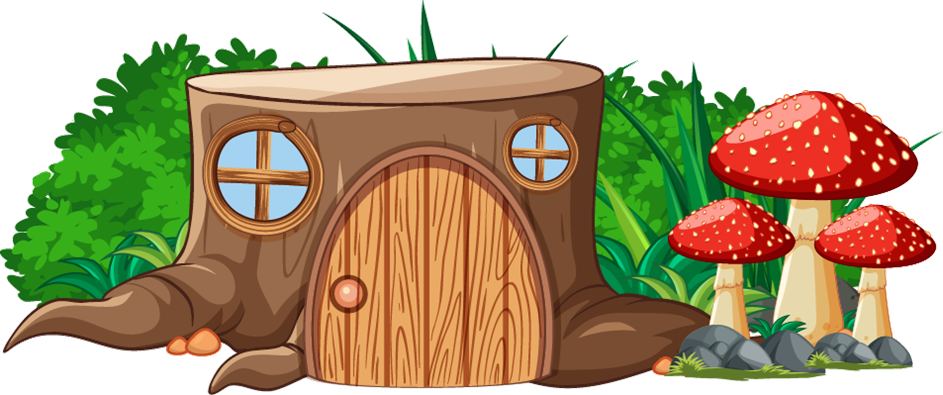 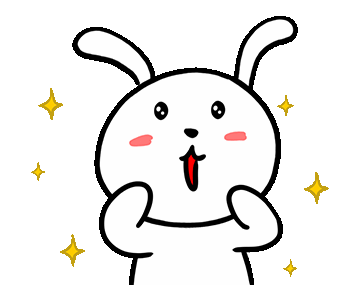 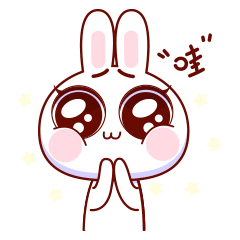 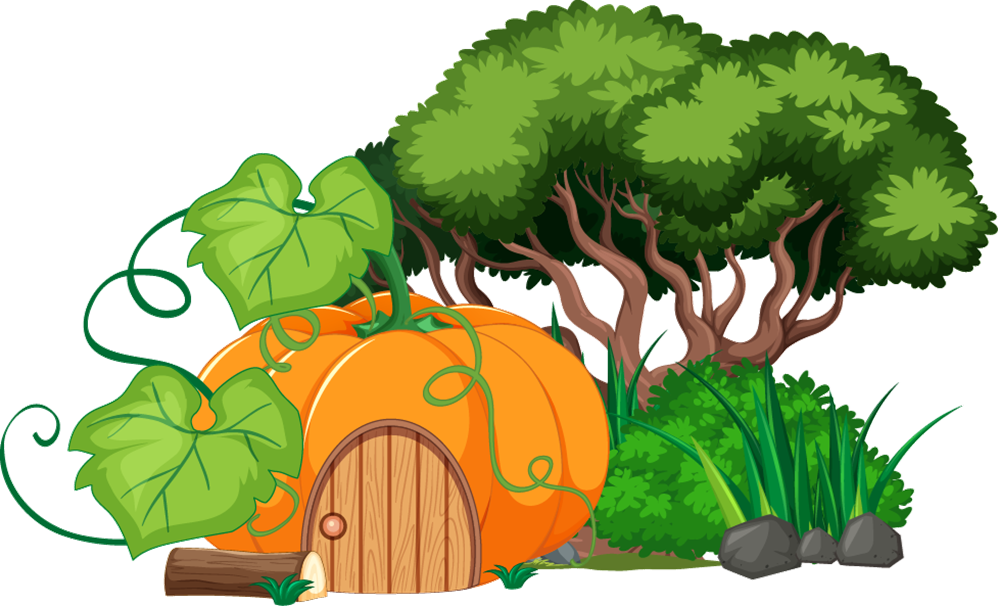 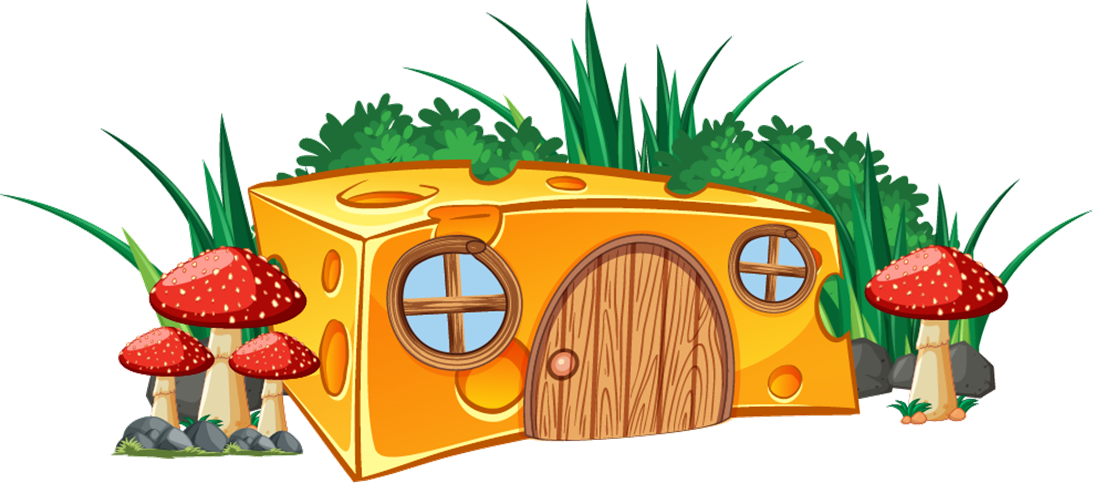 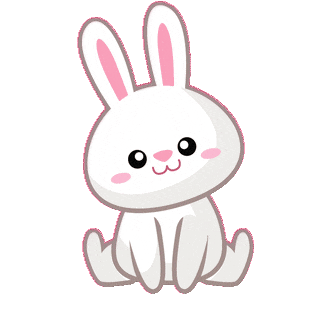 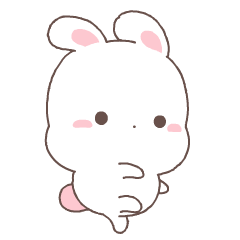 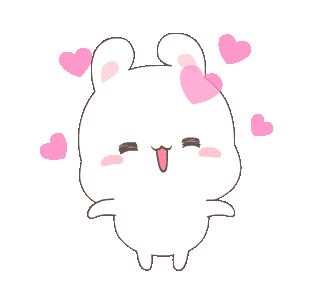 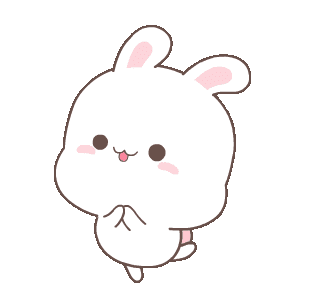 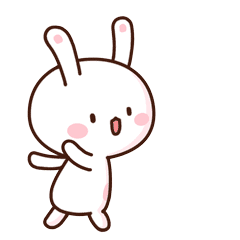 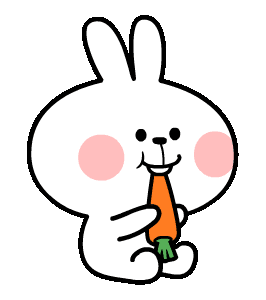 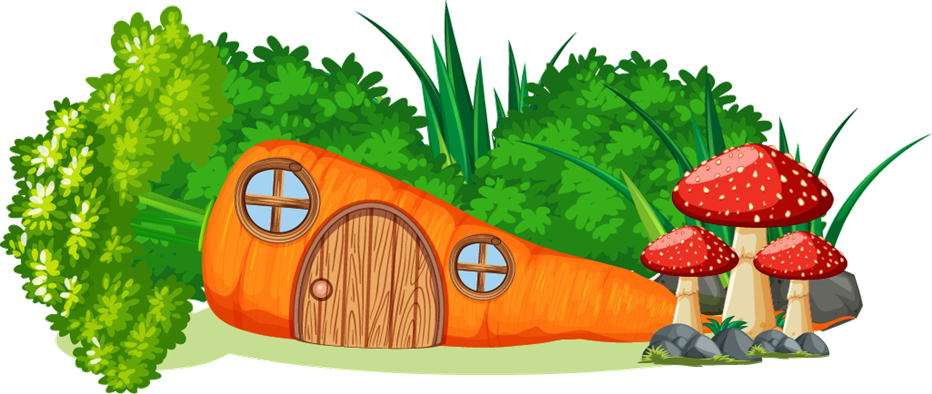 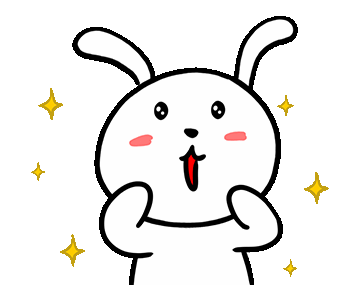 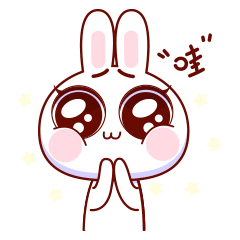 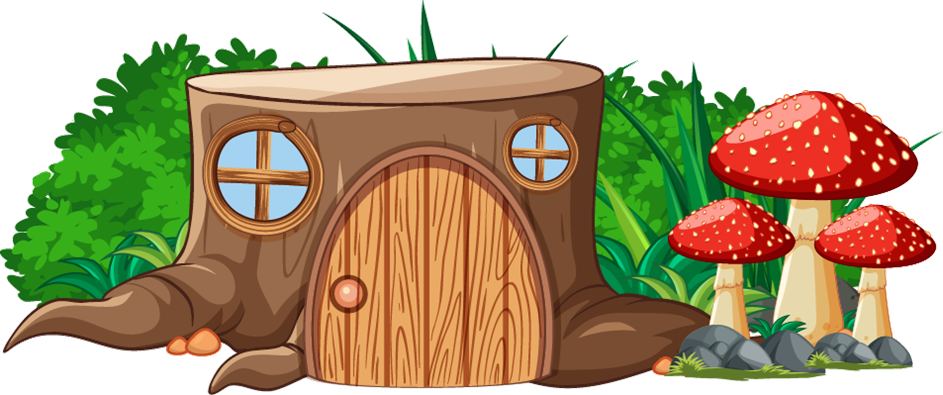 [Speaker Notes: Bâm chuột vào hình thỏ để đến slide câu hỏi]
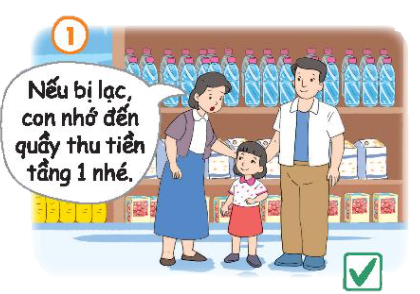 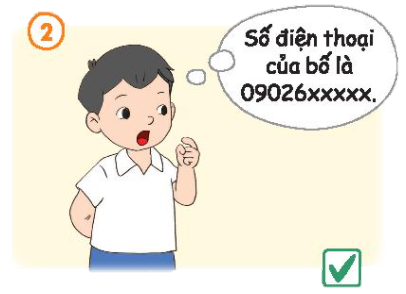 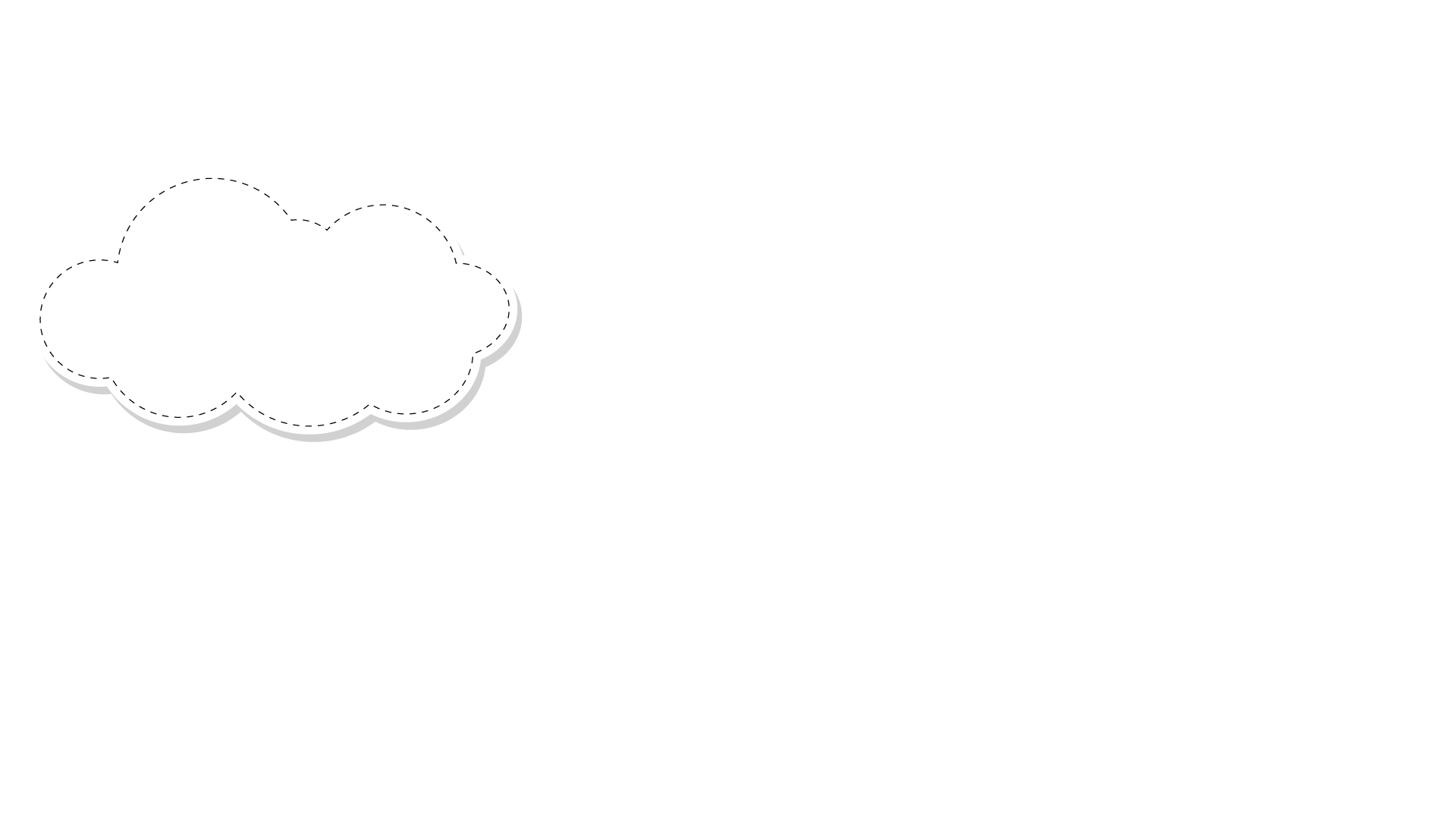 Em còn biết các 
cách phòng tránh 
bị lạc nào nữa?
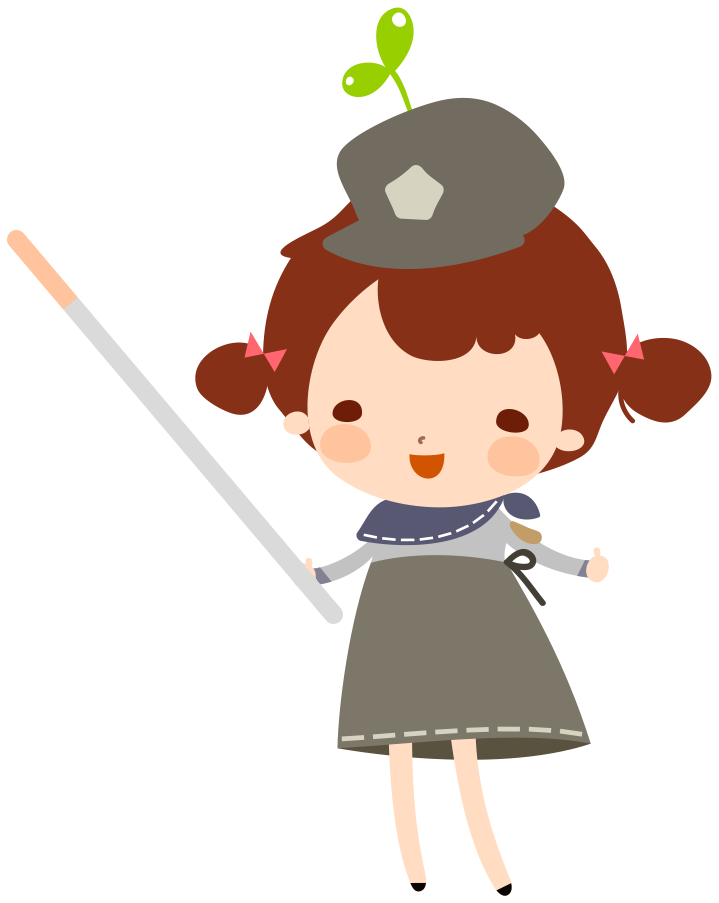 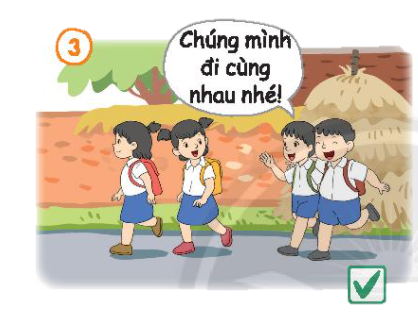 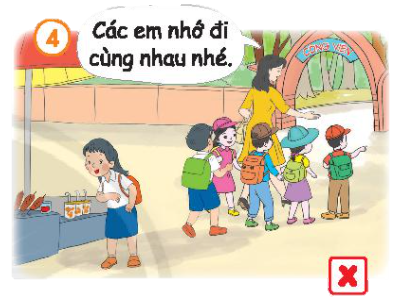 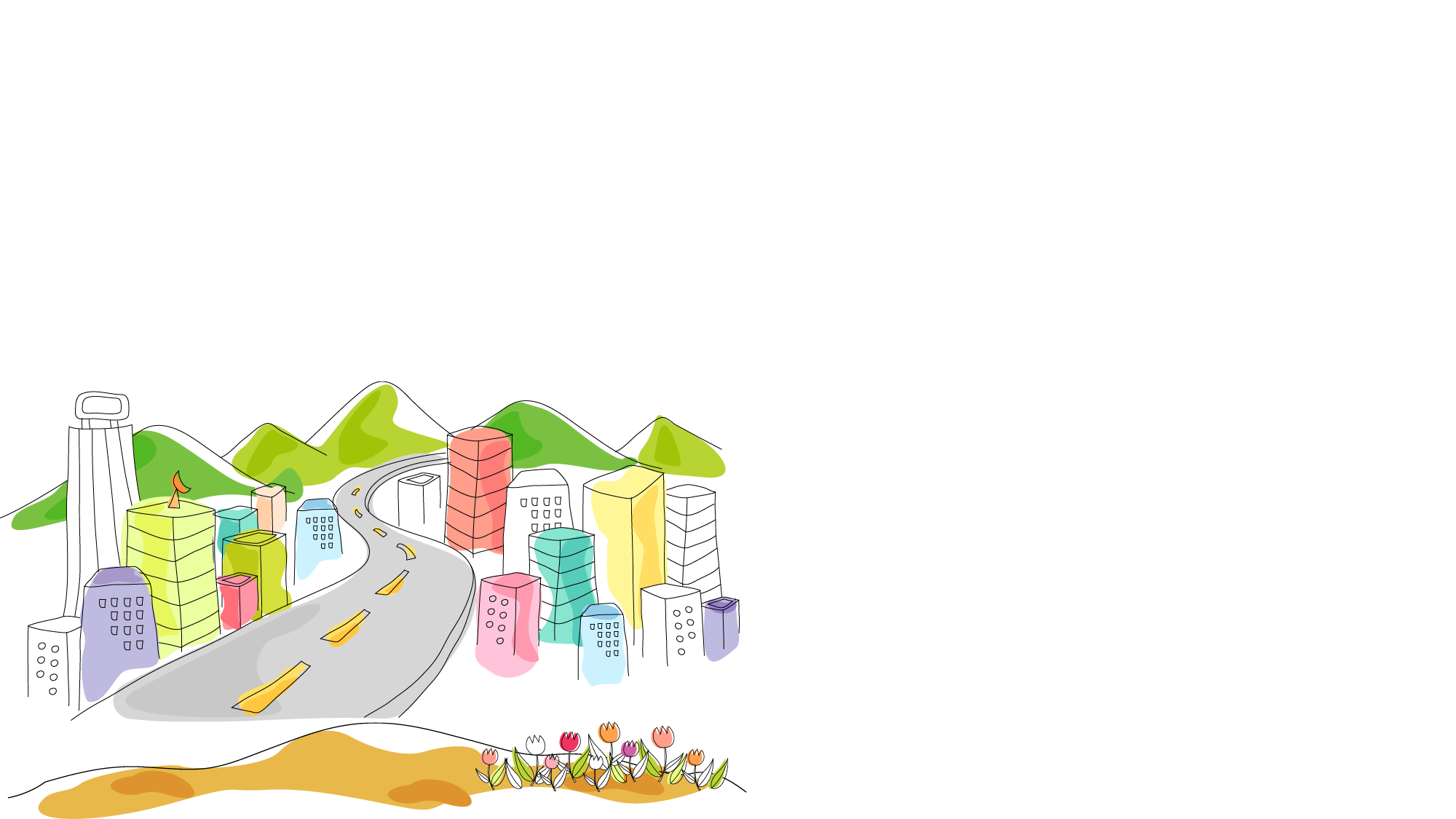 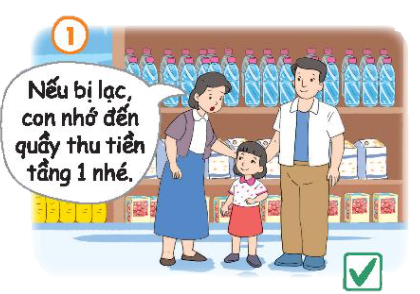 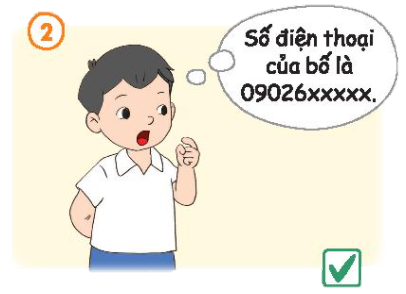 Cùng sắm vai
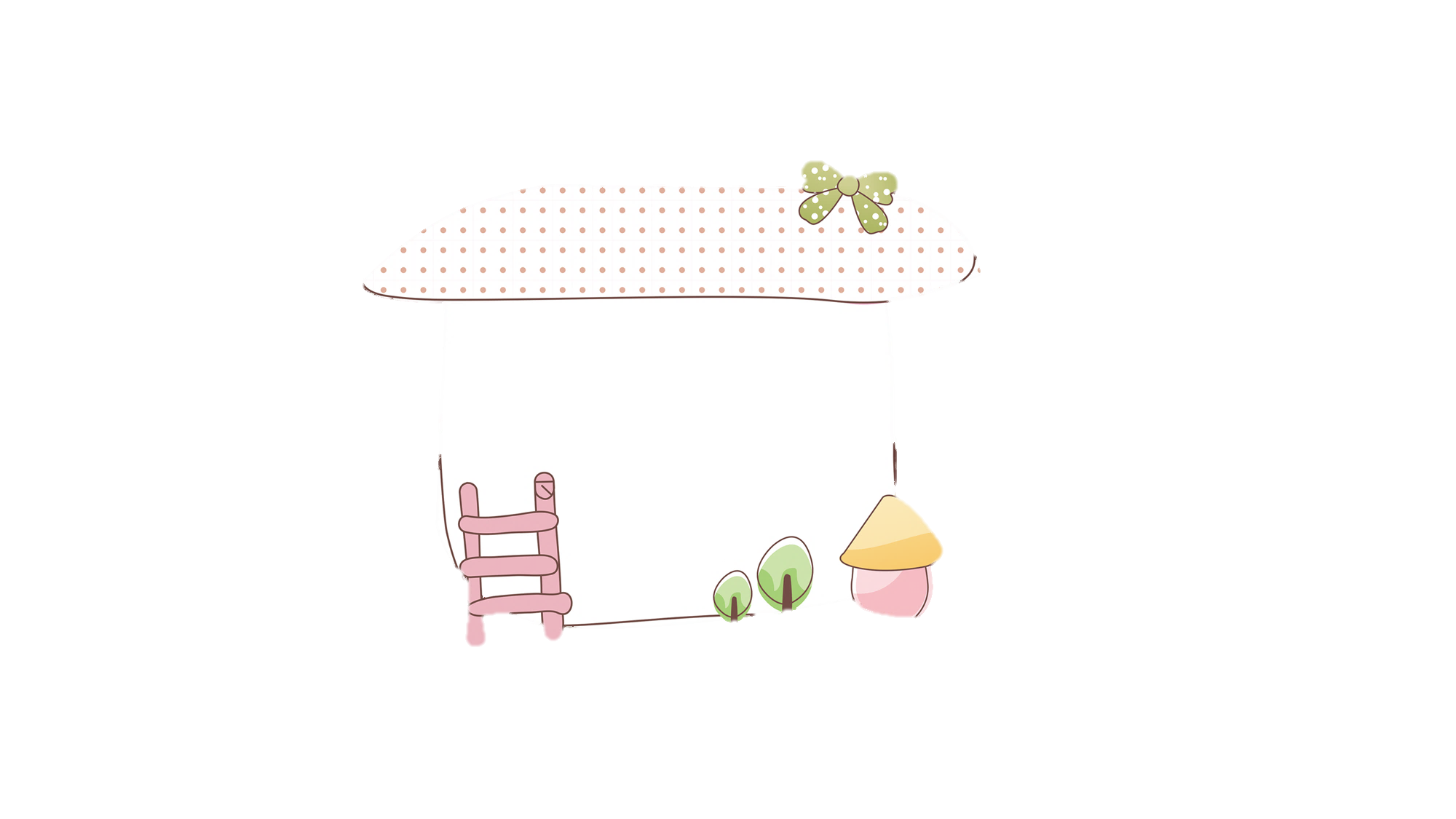 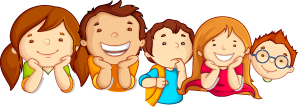 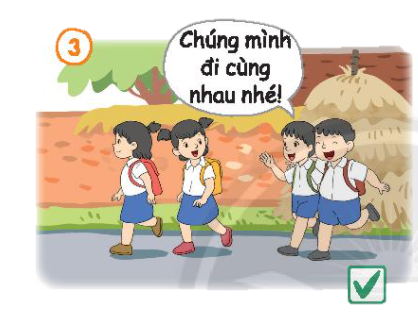 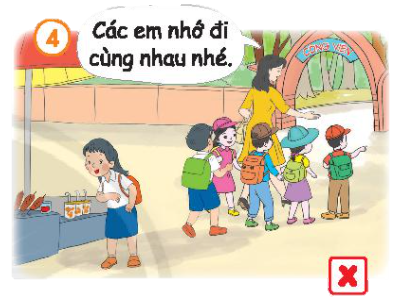 Chọn 1 trong các tình huống để sắm vai
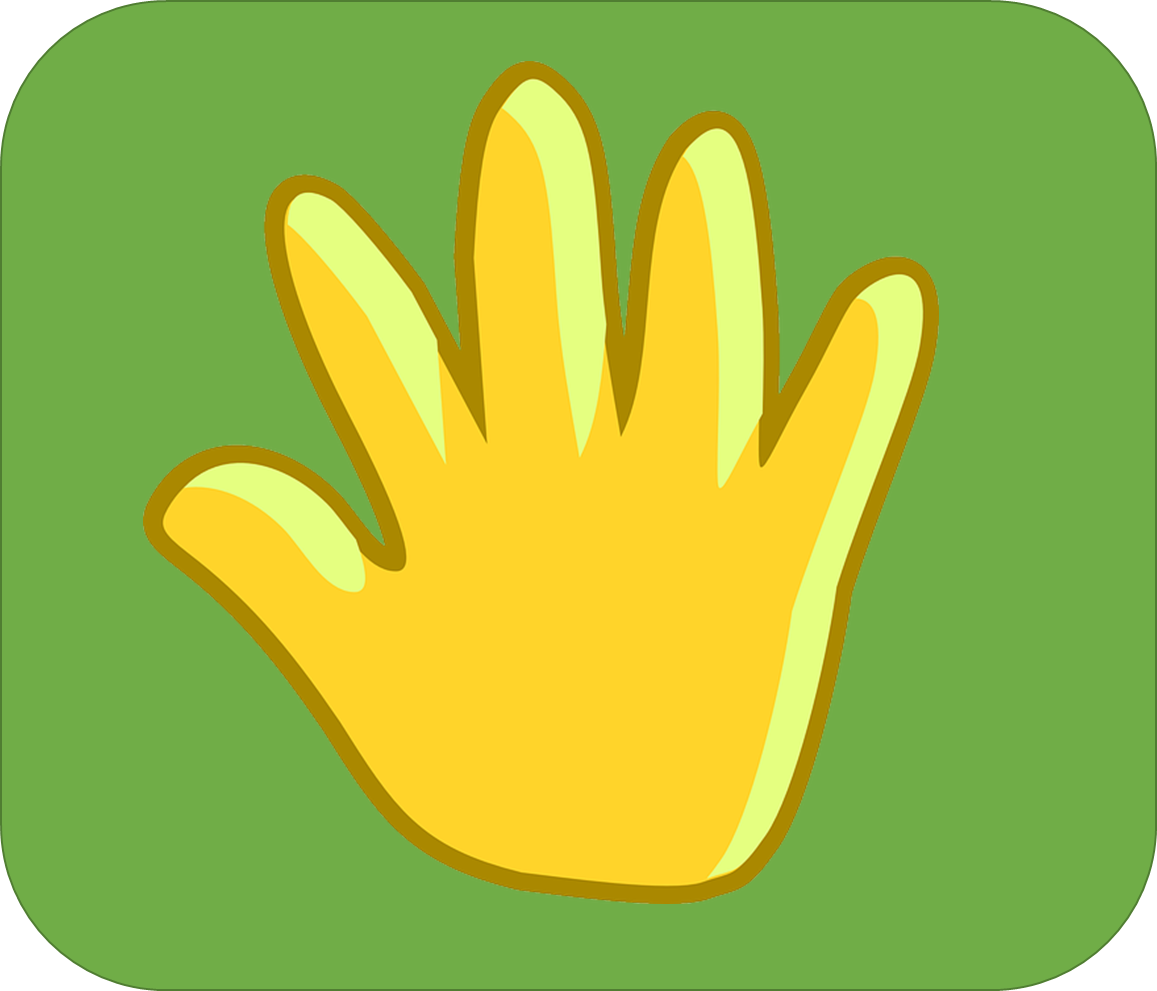 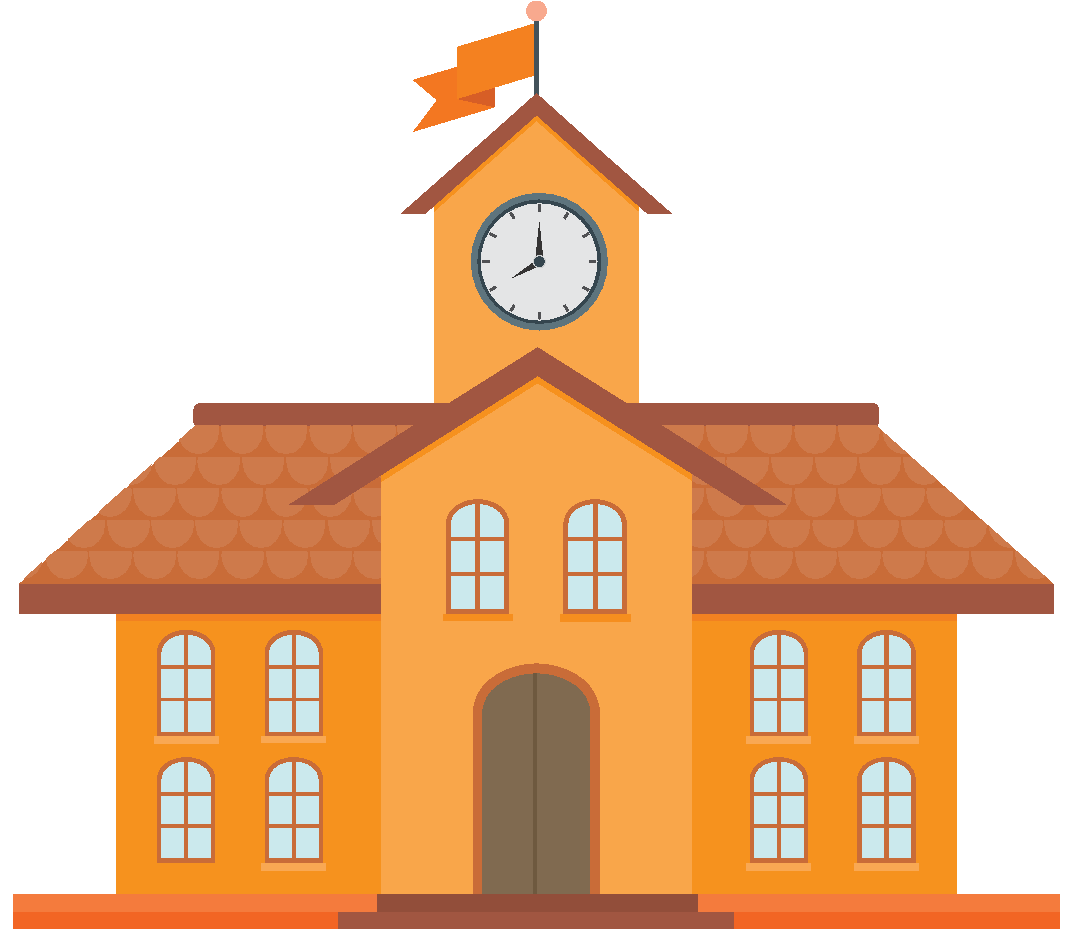 Cách phòng tránh bị bắt cóc
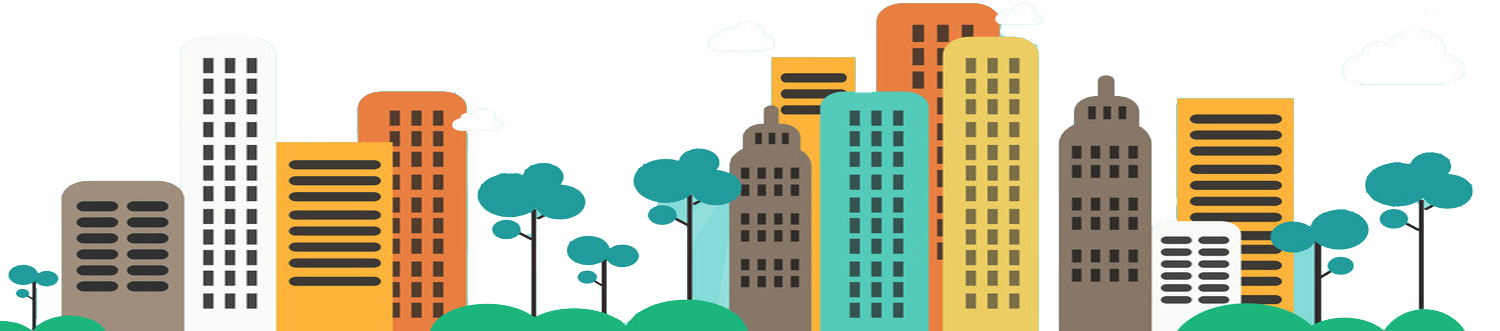 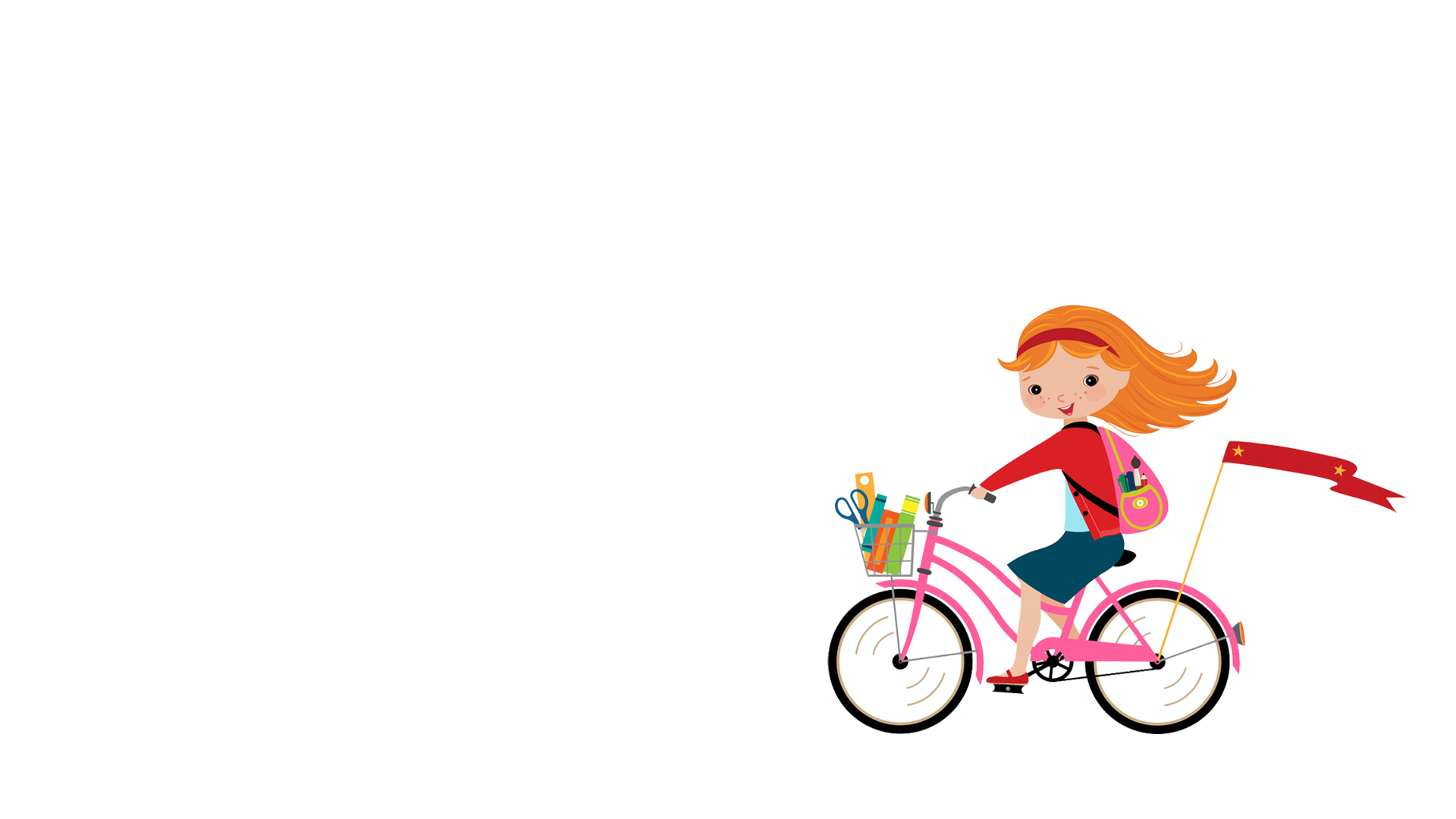 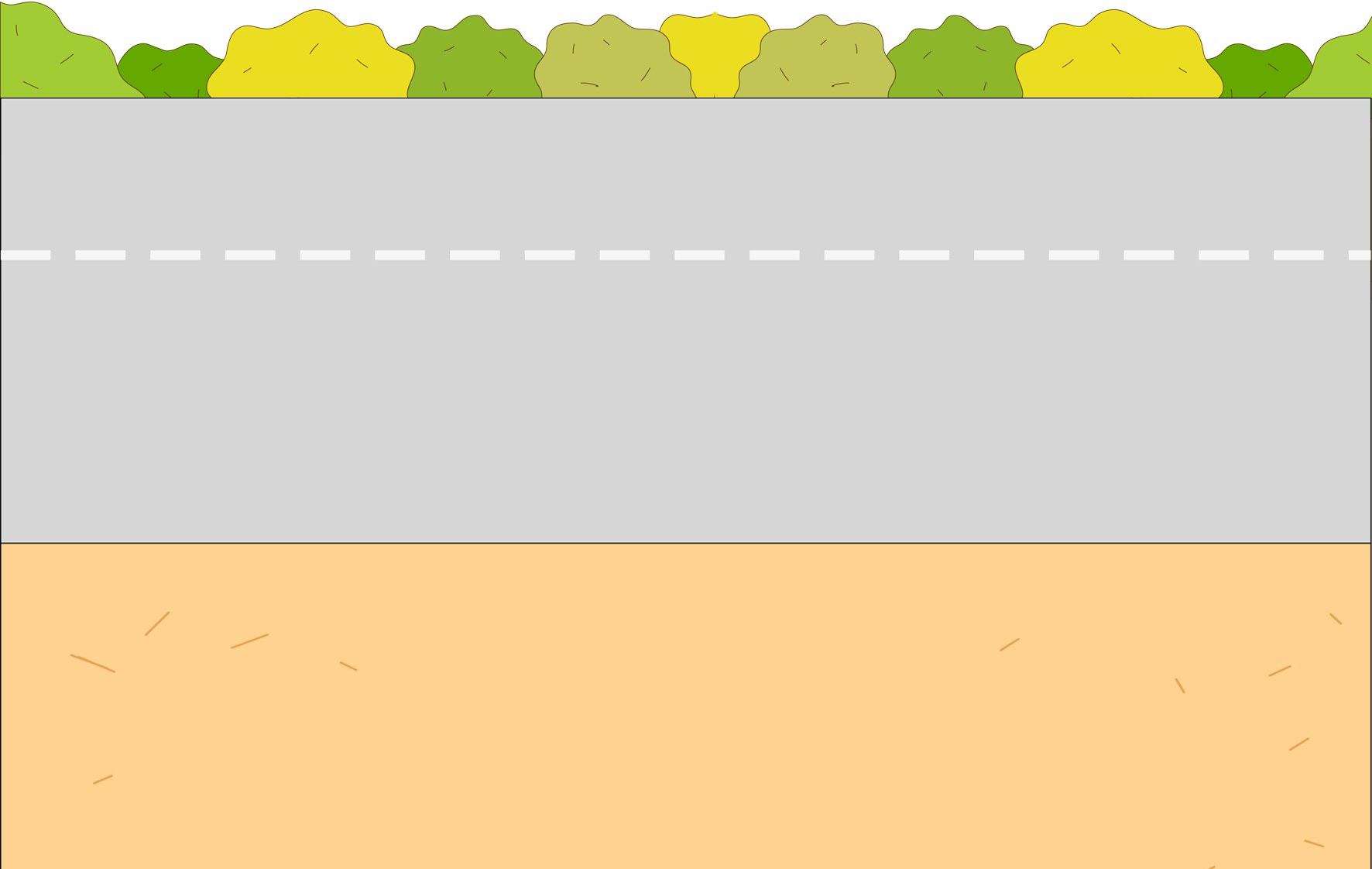 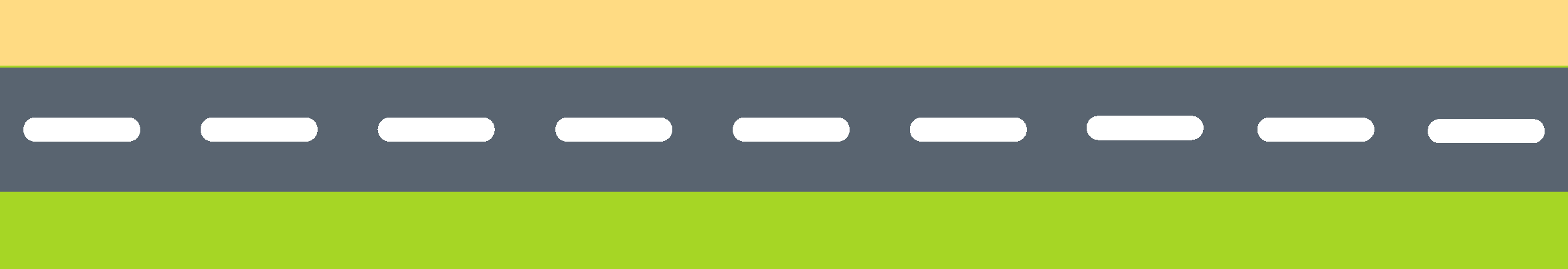 Trao đổi về cách phòng tránh bị bắt cóc theo gợi ý ở các tranh
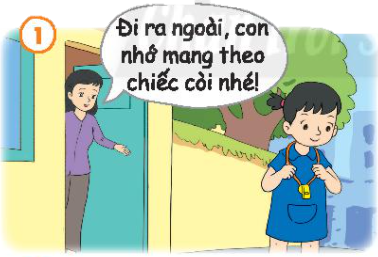 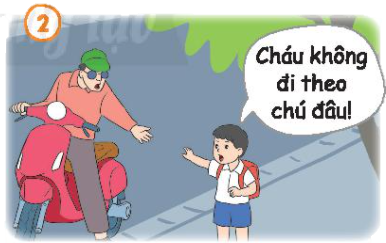 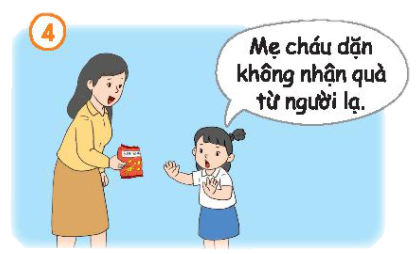 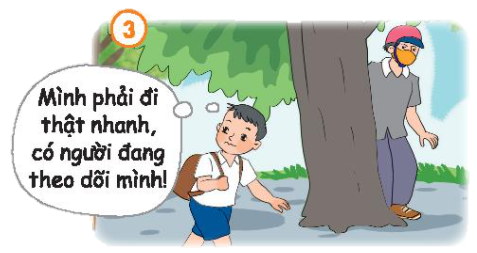 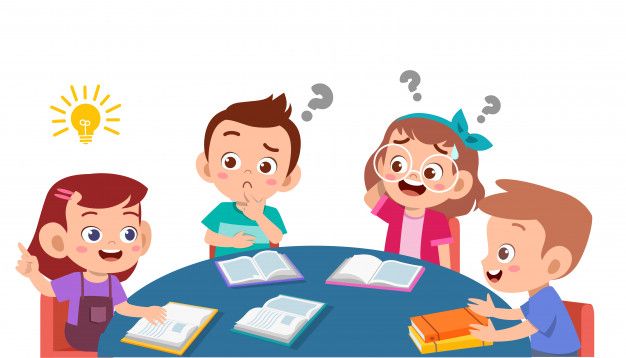 Cách phòng tránh bị bắt cóc
theo gợi ý của tranh là gì?
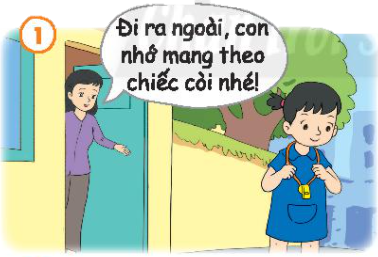 Luôn mang theo 1 chiếc còi khi ra ngoài
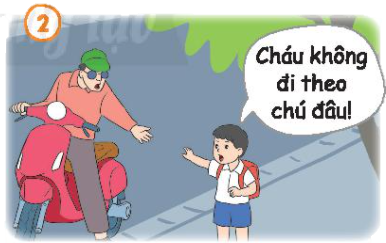 Không đi theo người lạ khi không được sự đồng ý của bố mẹ, người thân
Cách phòng tránh bị bắt cóc
theo gợi ý của tranh là gì?
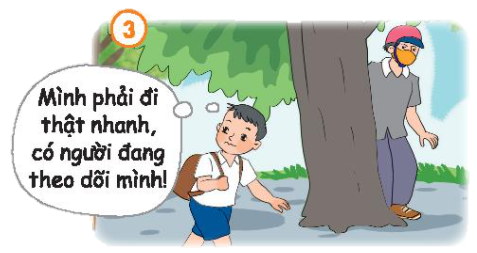 Không tự ý đi ra khỏi nhà, khỏi trường một mình
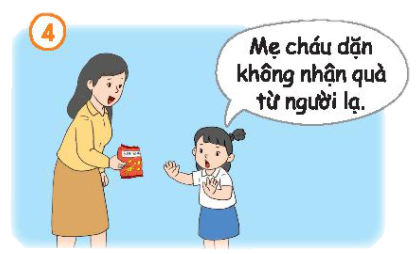 Không nhận quà, nhận tiền hoặc thú cưng,... từ người lạ
Cùng sắm vai
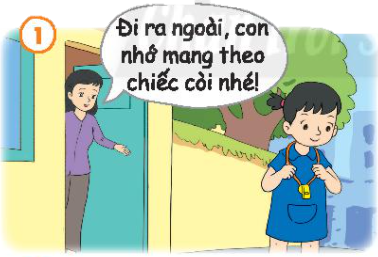 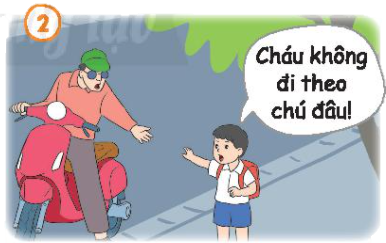 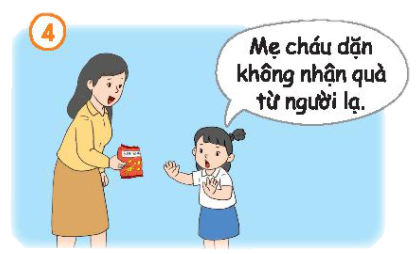 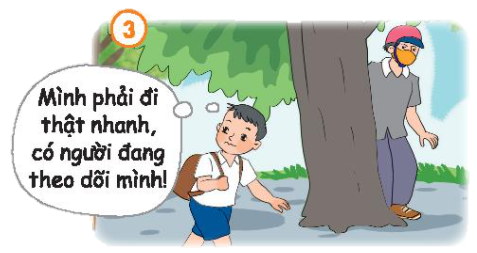 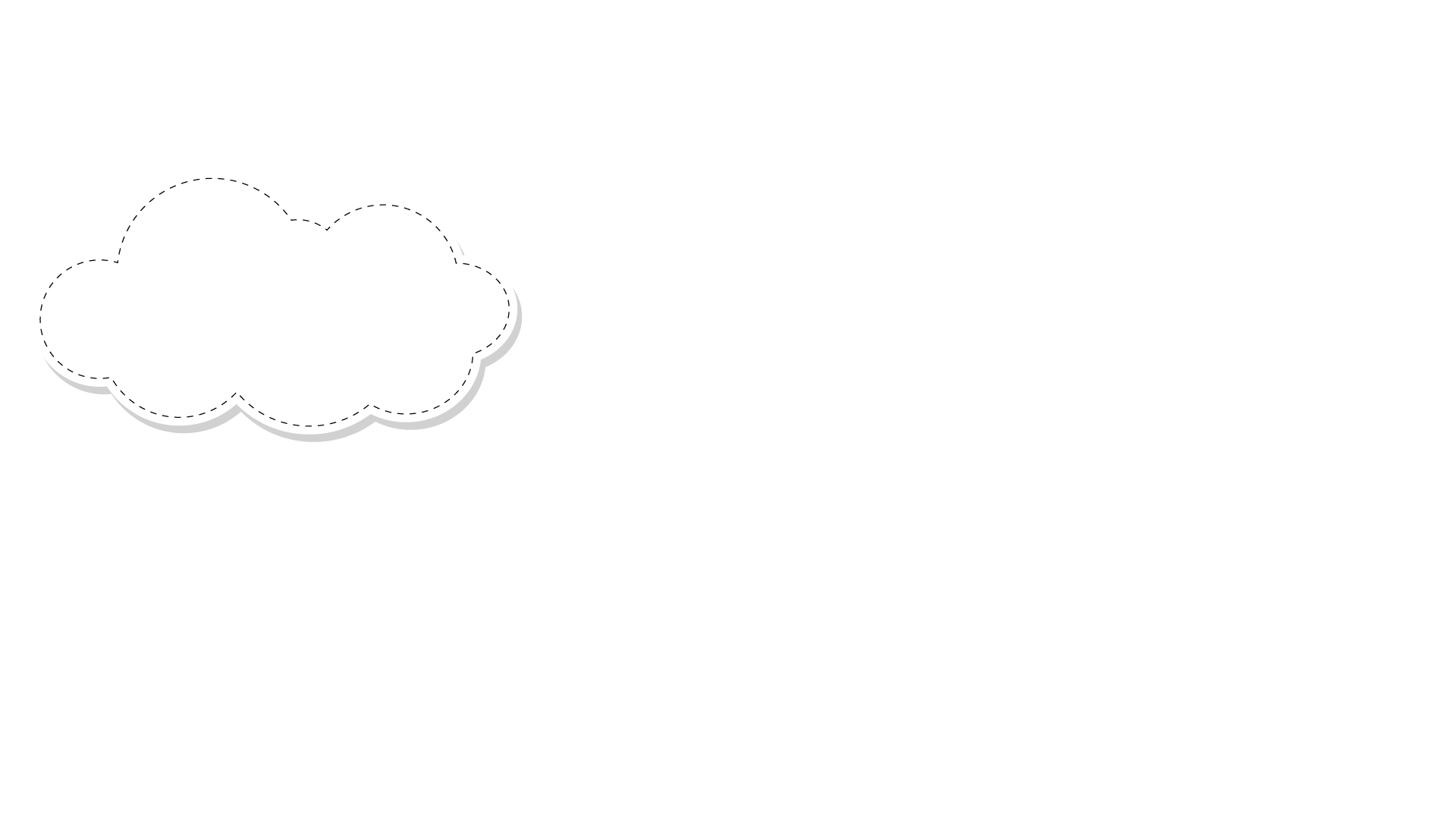 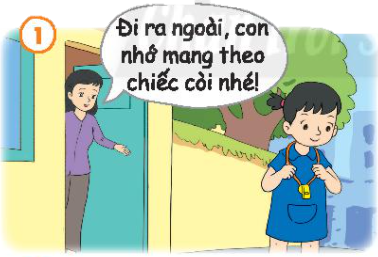 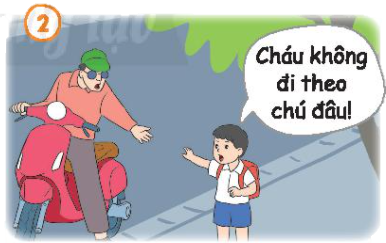 Em còn biết các 
cách phòng tránh 
bị bắt cóc nào nữa?
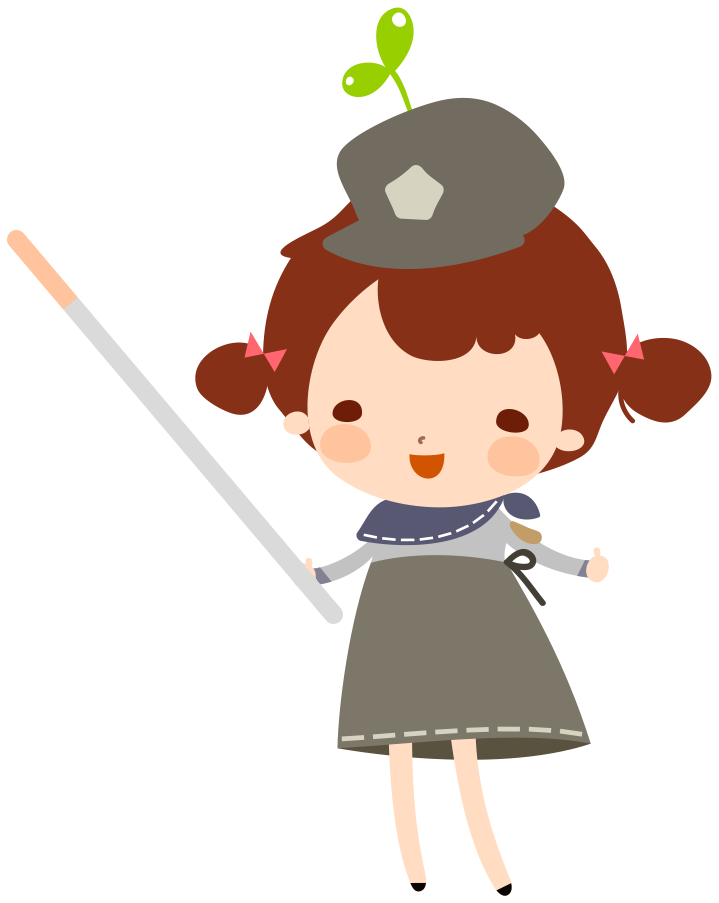 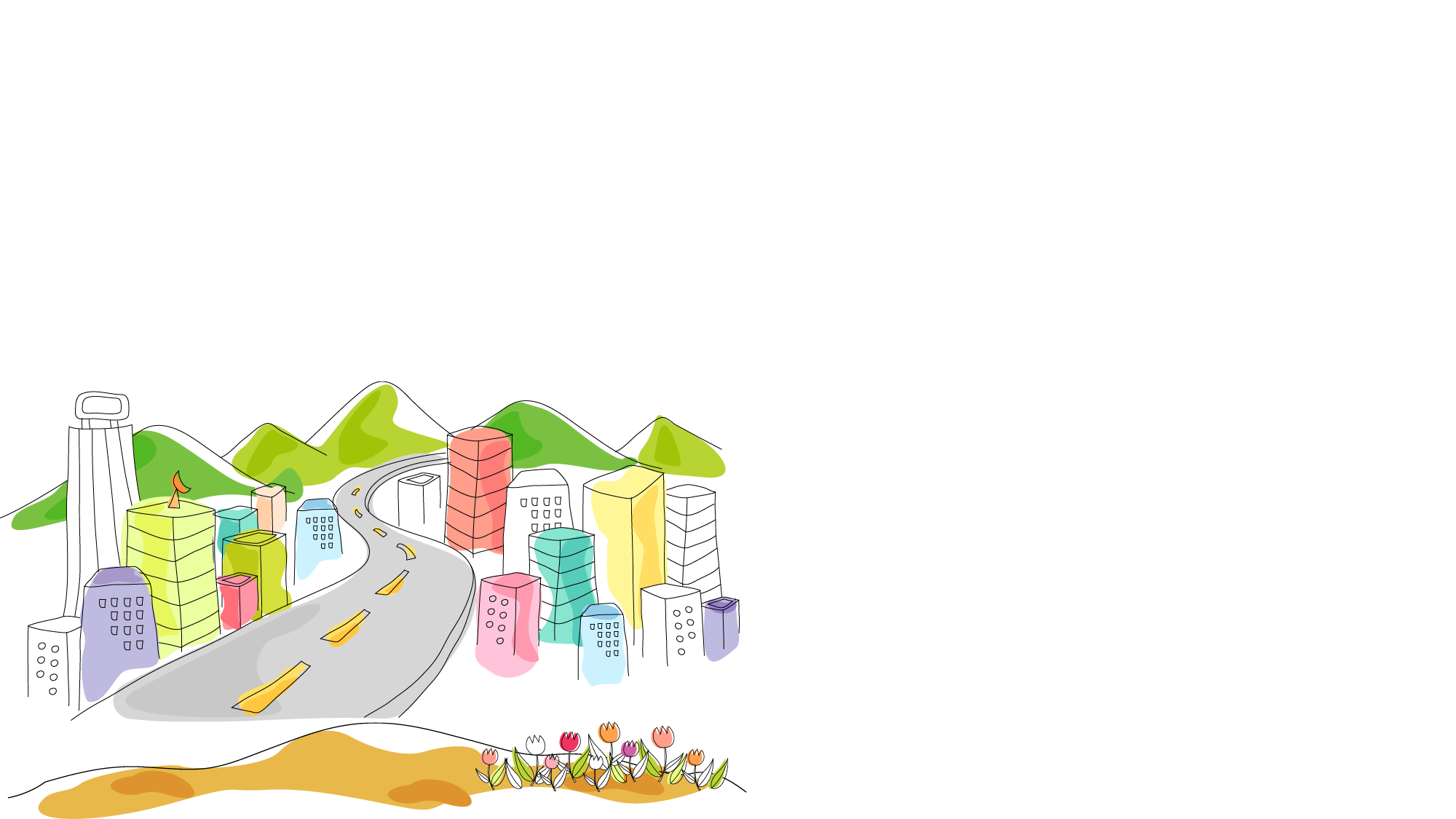 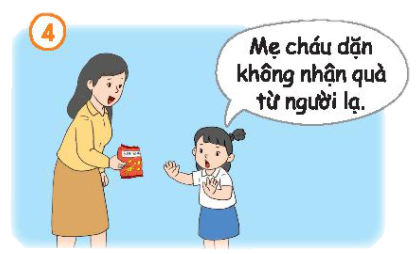 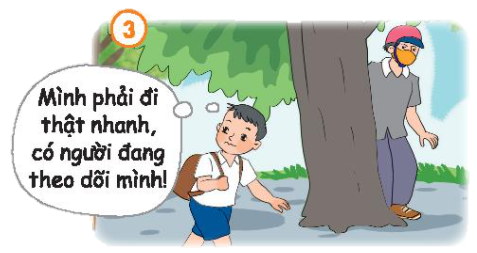 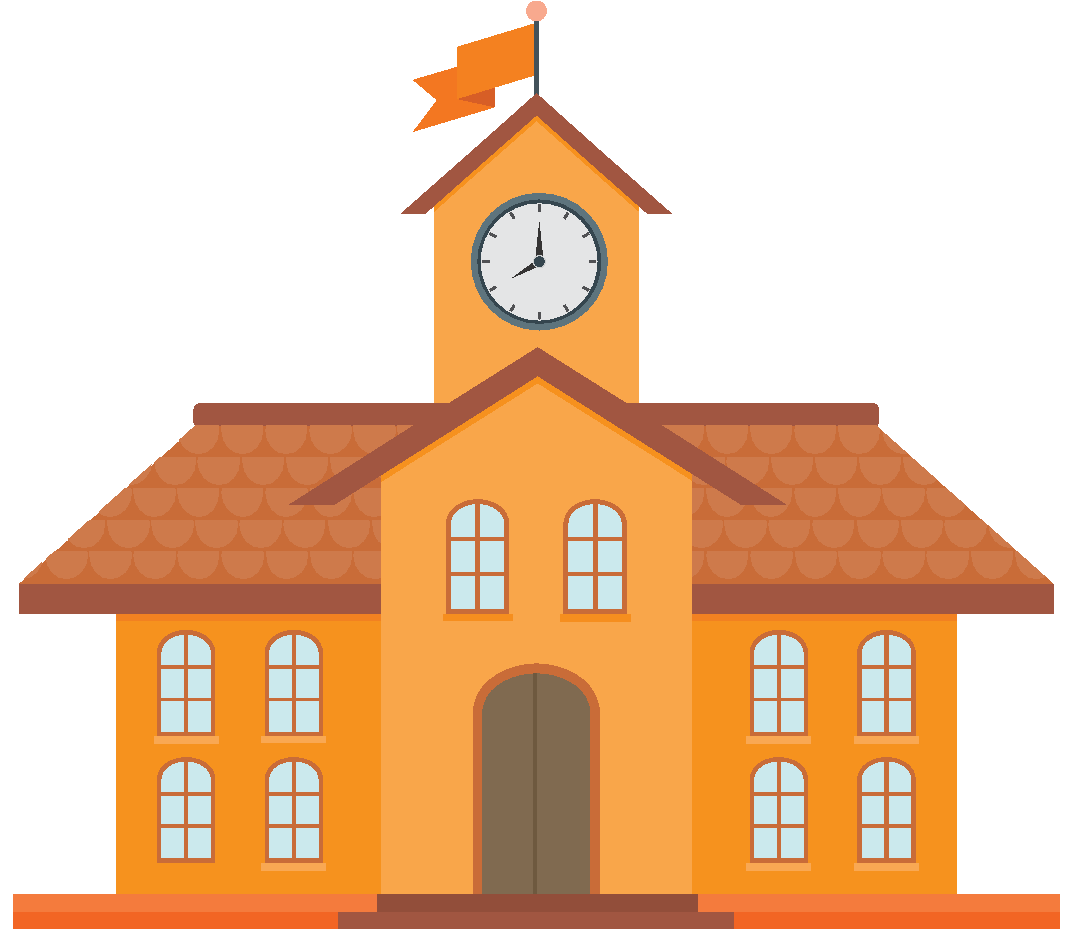 Tạm biệt và hẹn gặp lại
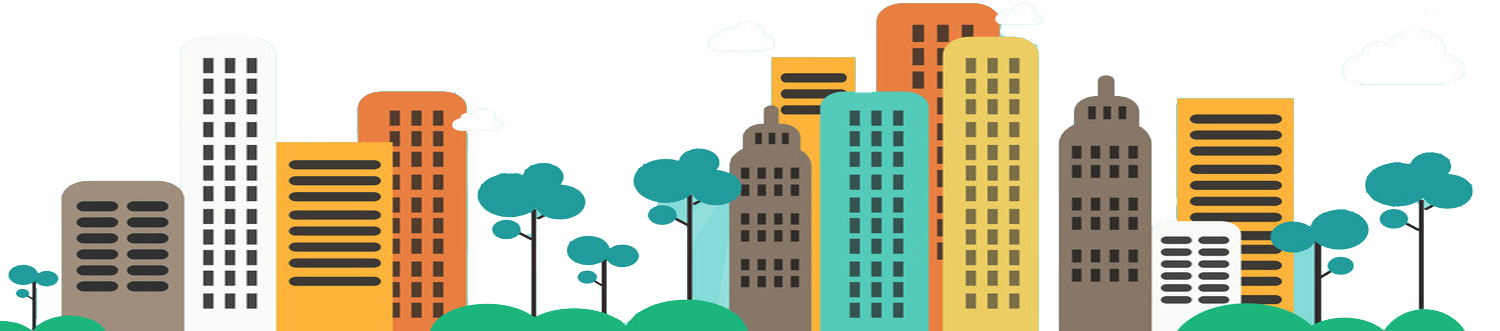 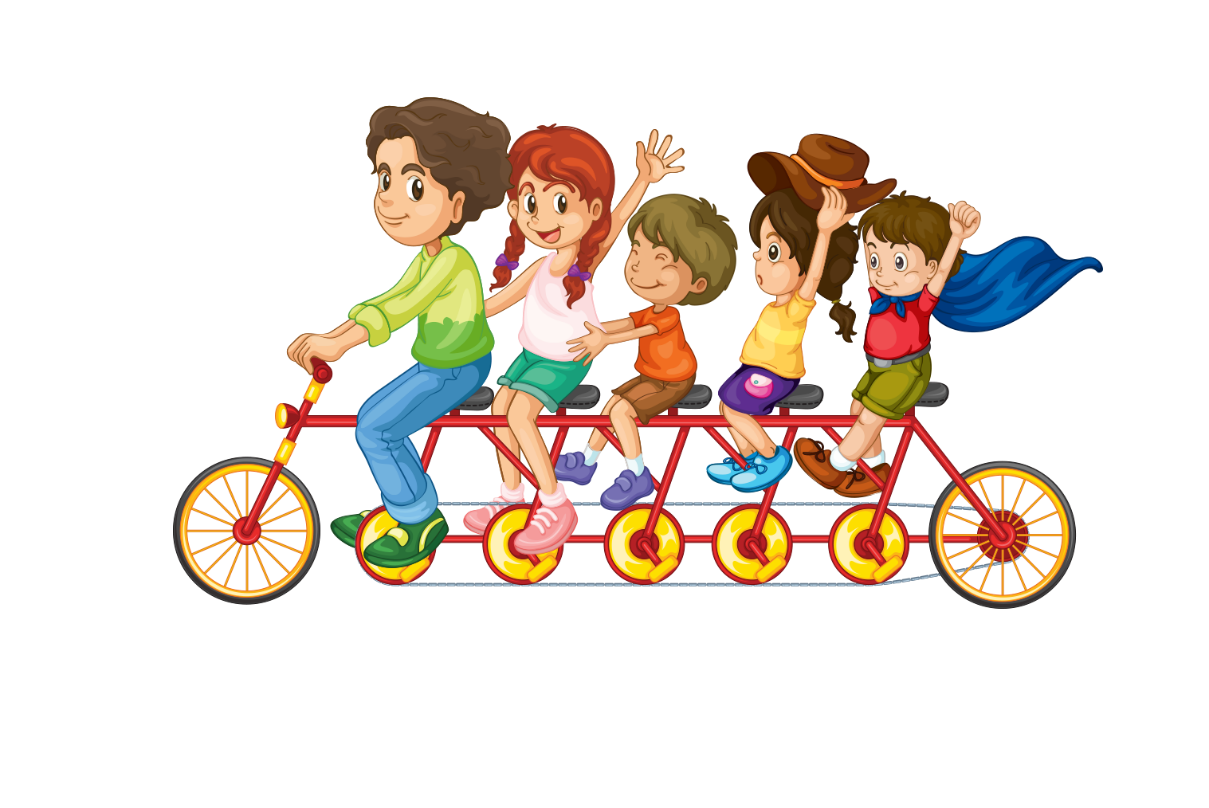 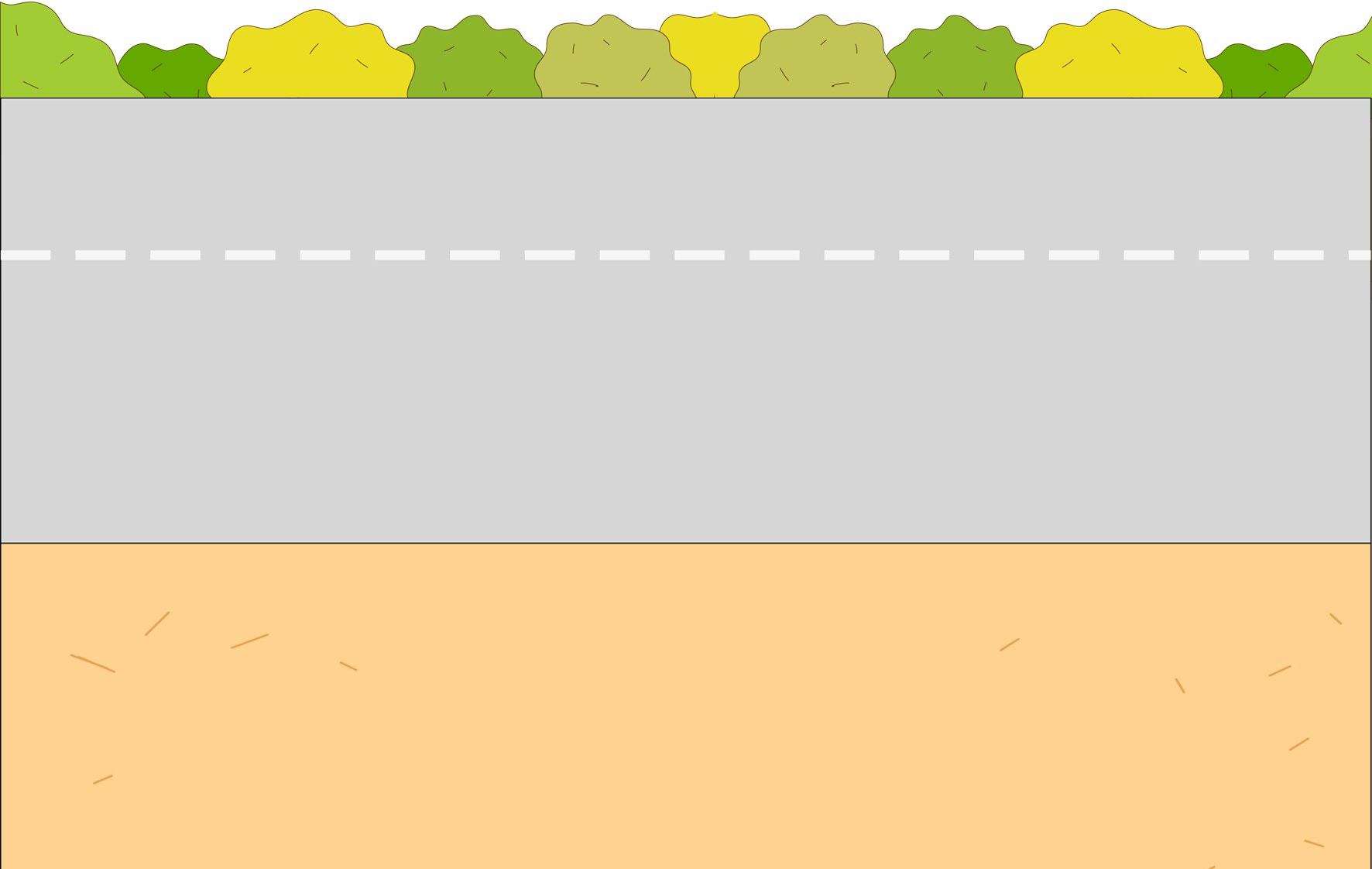 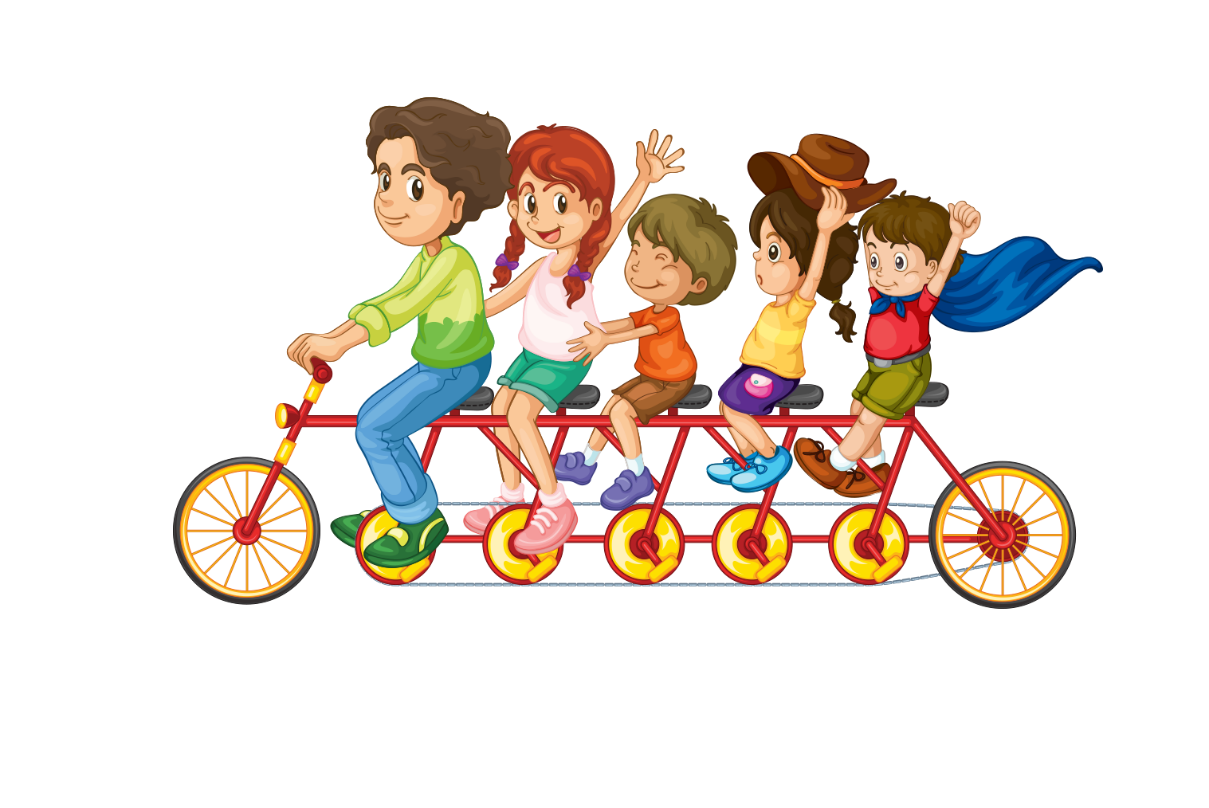 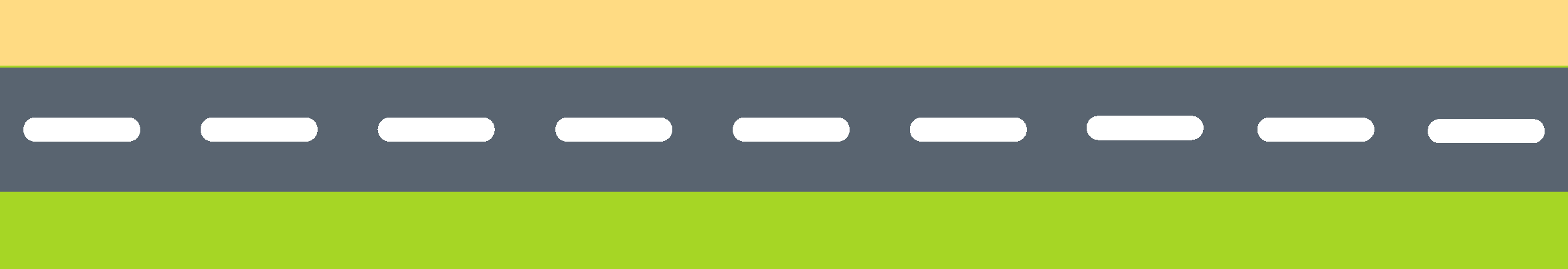 Cách phòng tránh bị lạc 
theo gợi ý của tranh là gì?
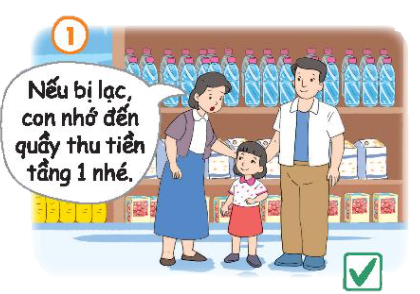 Nếu bị lạc, con nhớ đến quầy thu tiền tầng 1 nhé.
Luôn trao đổi trước với 
bố mẹ hoặc người lớn
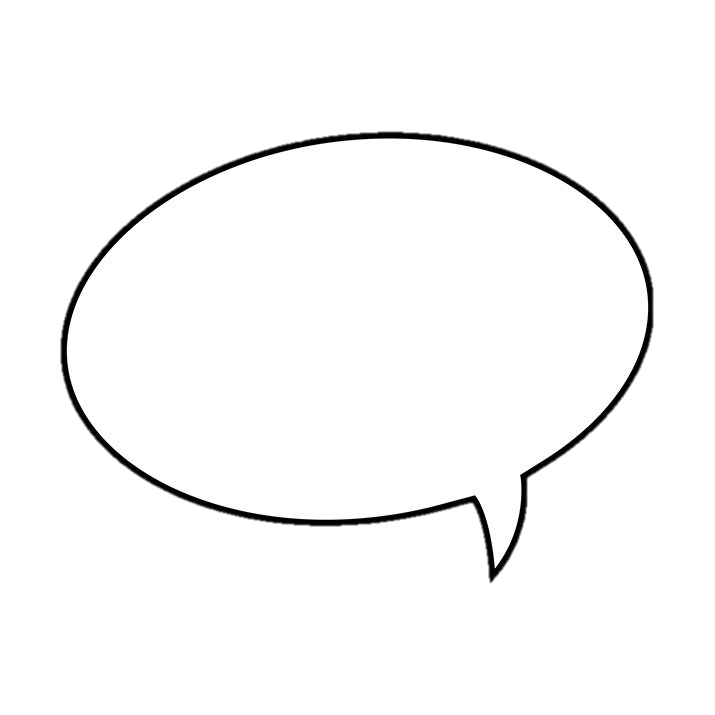 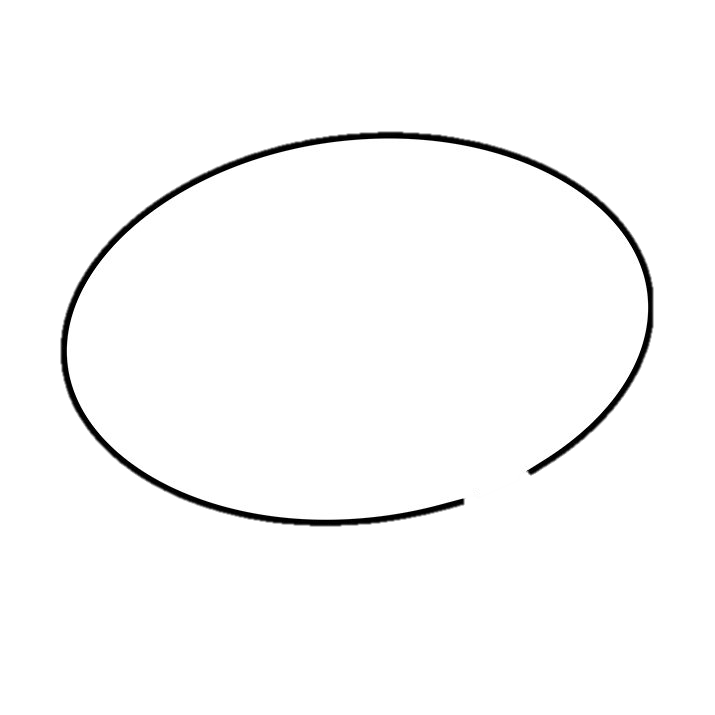 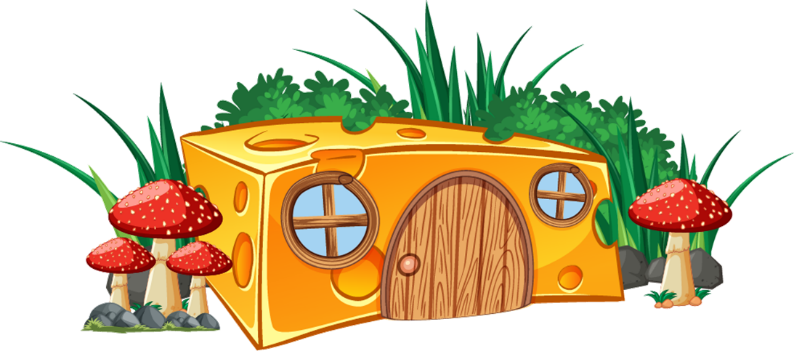 [Speaker Notes: Sau khi chốt đáp án, bấm chuột vào hình mỗi ngồi nhà để về slide chính của trò chơi]
Cách phòng tránh bị lạc 
theo gợi ý của tranh là gì?
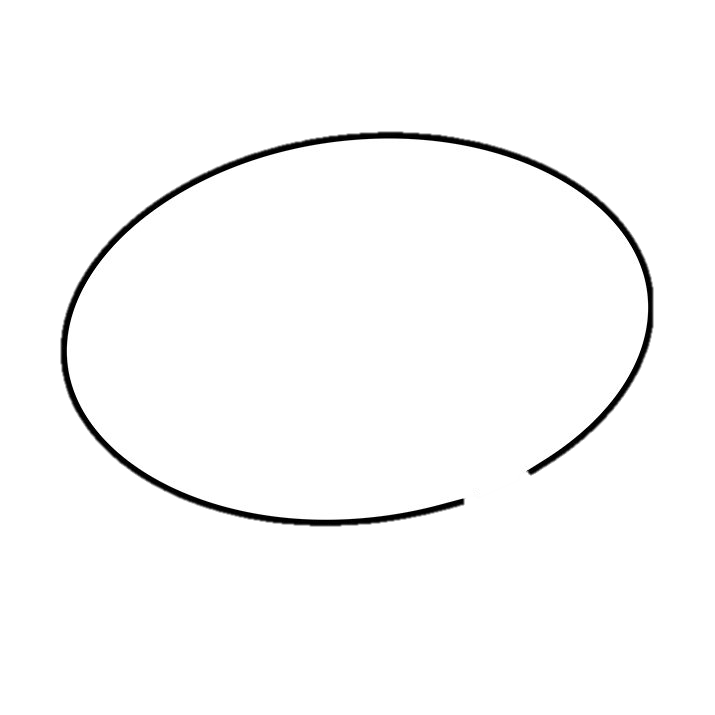 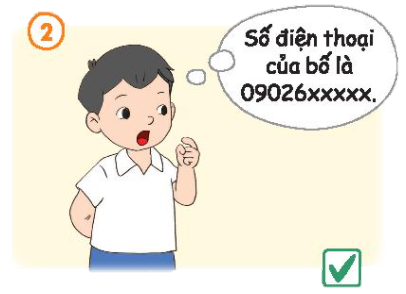 Số điện thoại của bố là 09026xxxxx.
Luôn ghi nhớ số điện thoại của bố, mẹ và 
địa chỉ nhà của mình
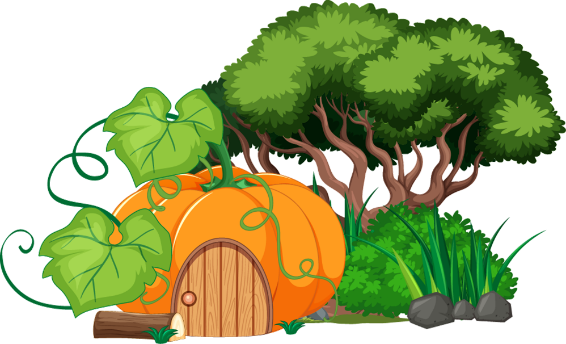 Cách phòng tránh bị lạc 
theo gợi ý của tranh là gì?
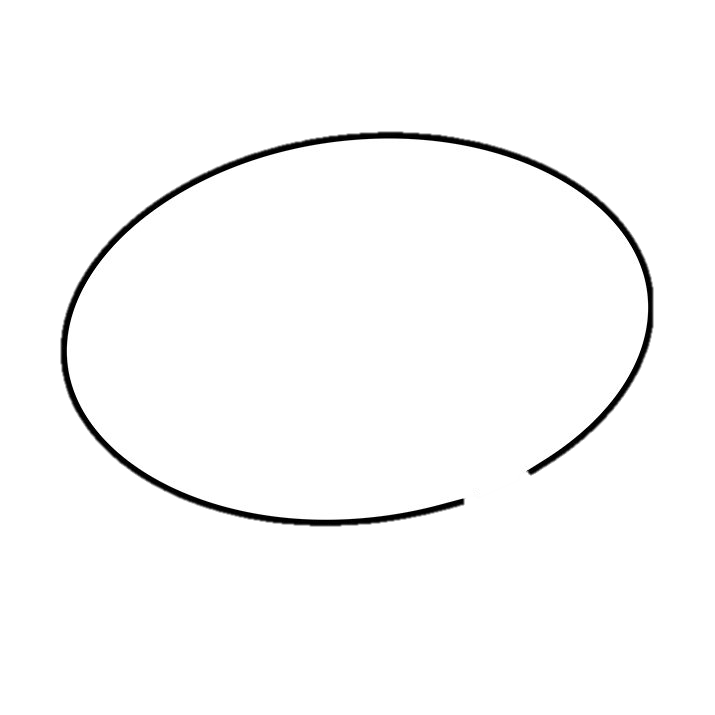 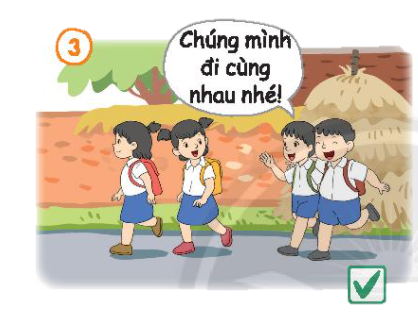 Chúng mình đi cùng 
nhau nhé!
Luôn đi cùng bạn bè hoặc người thân nếu phải ra ngoài
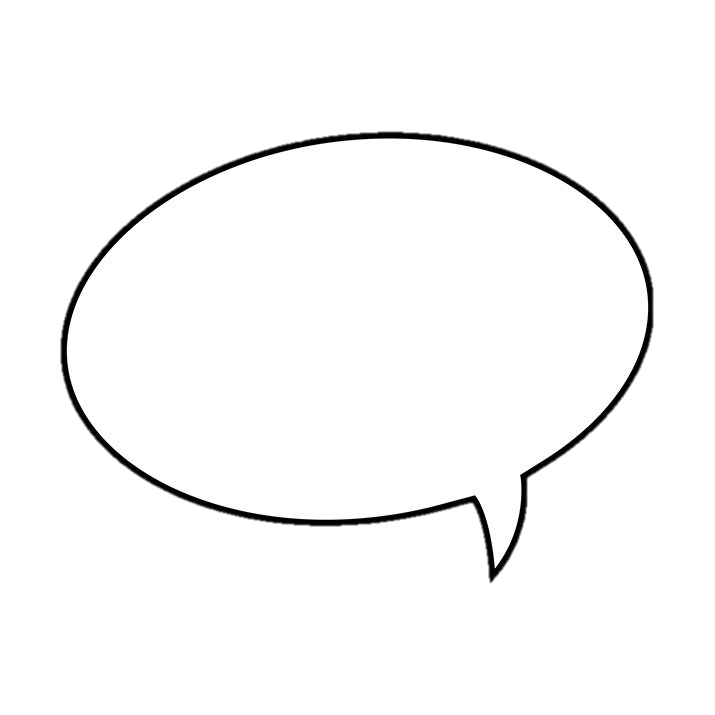 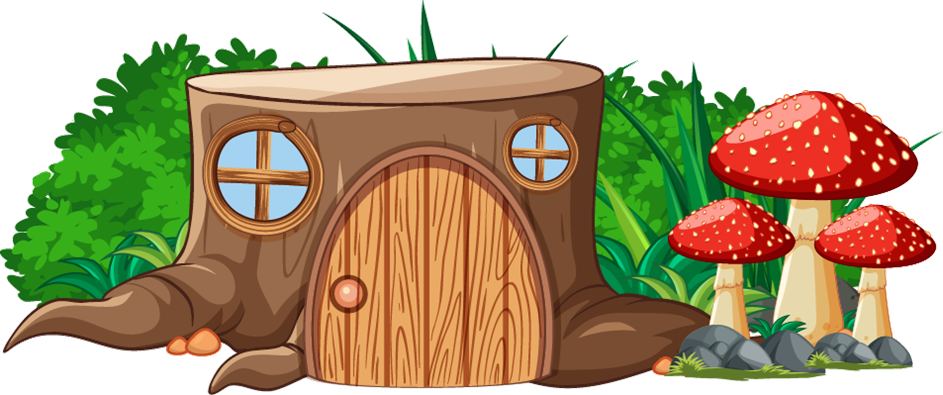 Cách phòng tránh bị lạc 
theo gợi ý của tranh là gì?
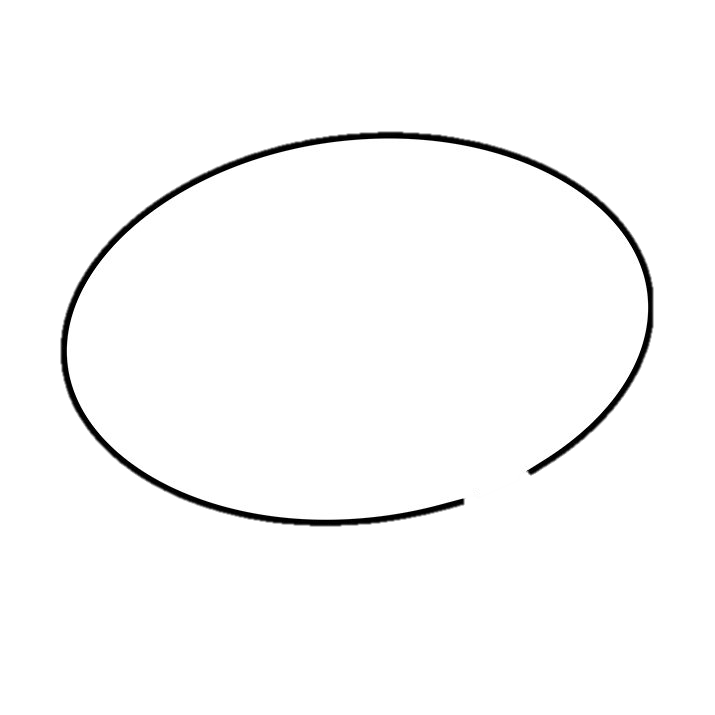 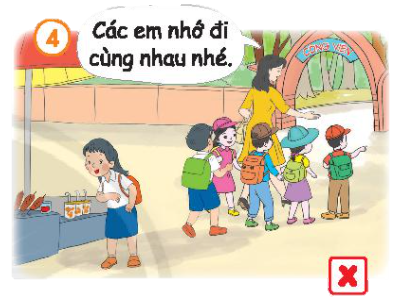 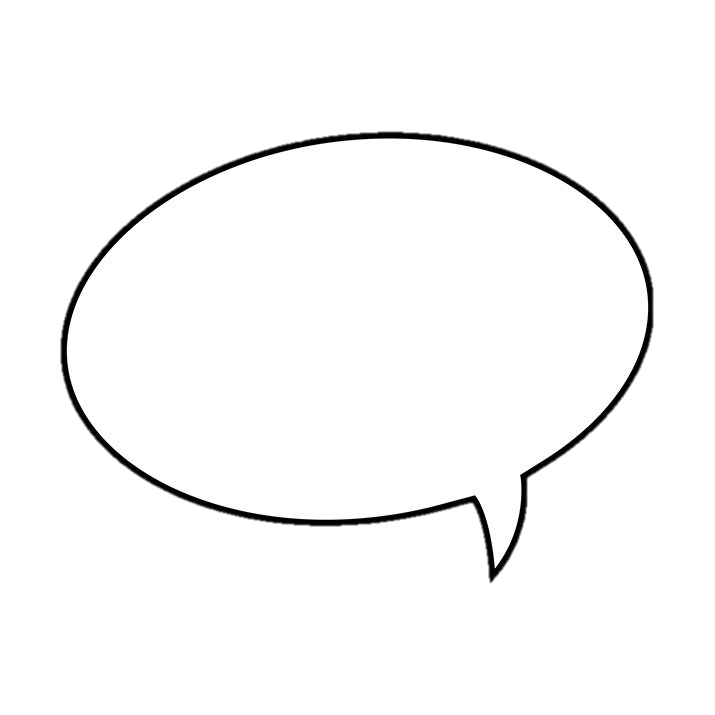 Không ngó nghiêng, dừng lại một mình khi đi dã ngoại
Các em nhớ đi cùng nhau nhé.
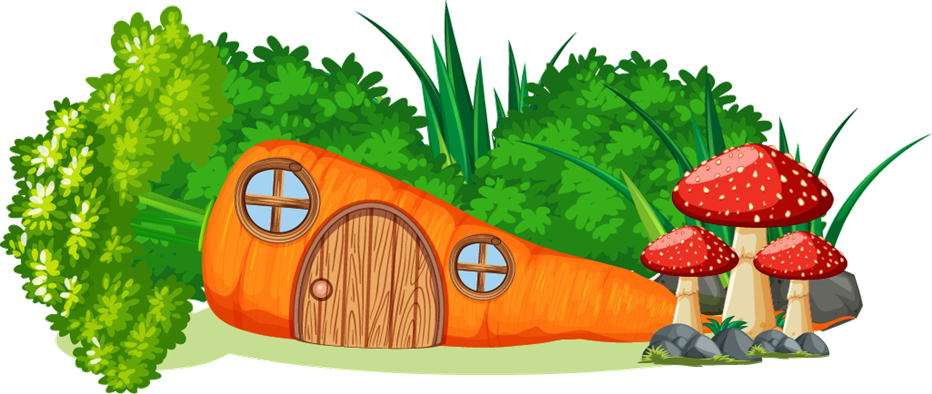 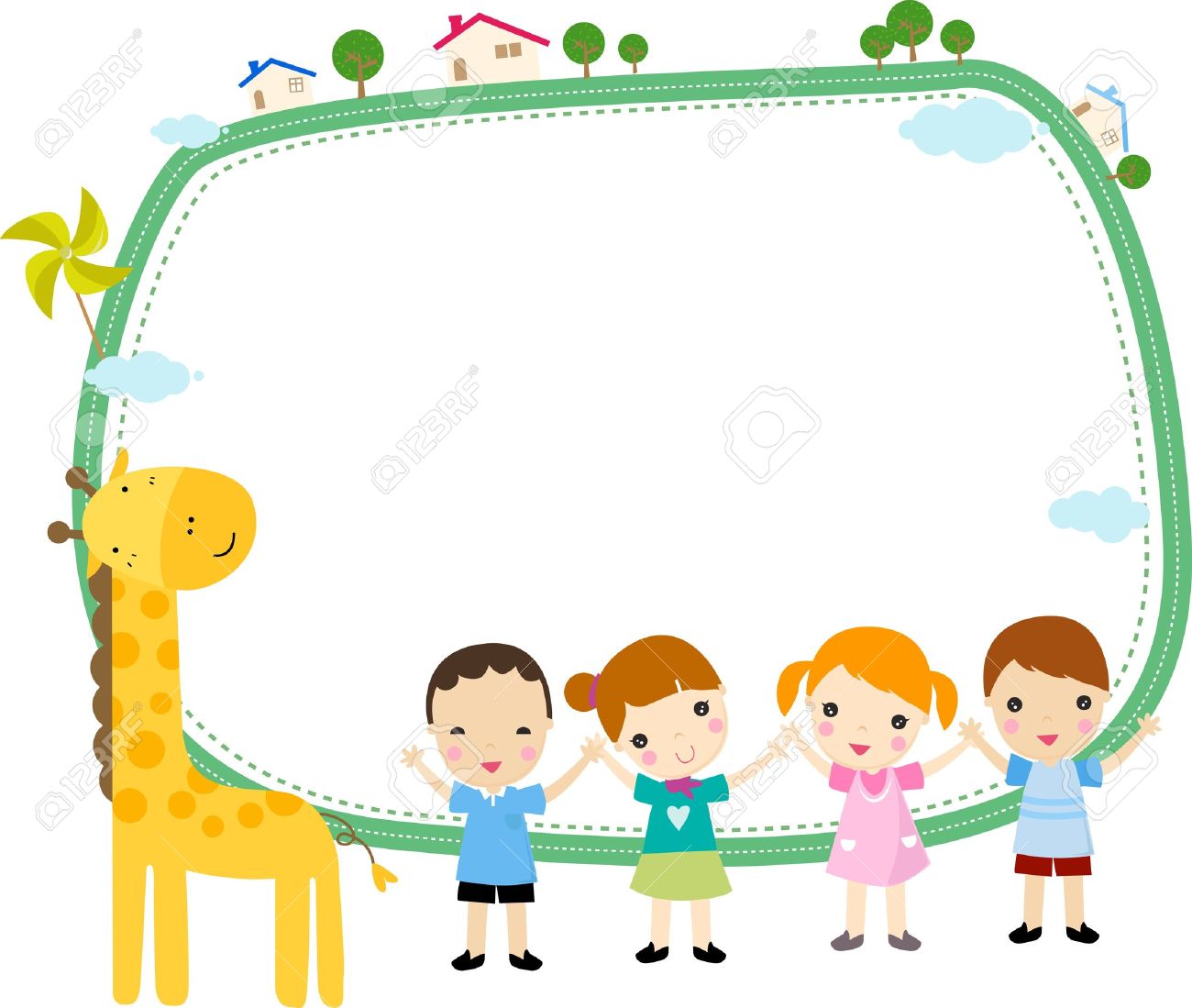 TIẾT 3
Hoạt động 1:
SINH HOẠT LỚP
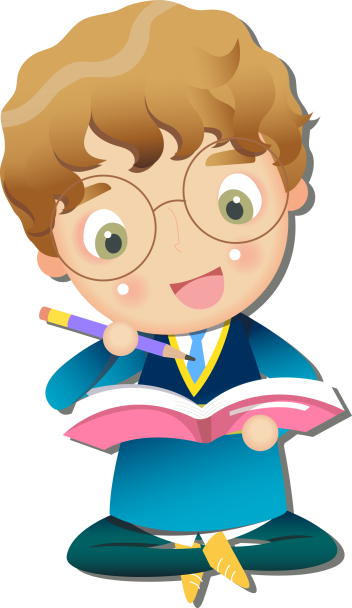 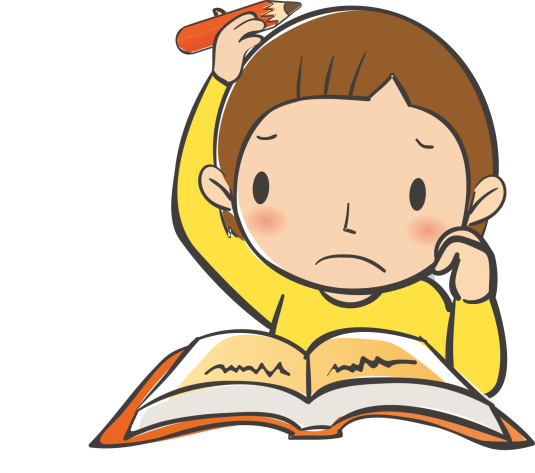 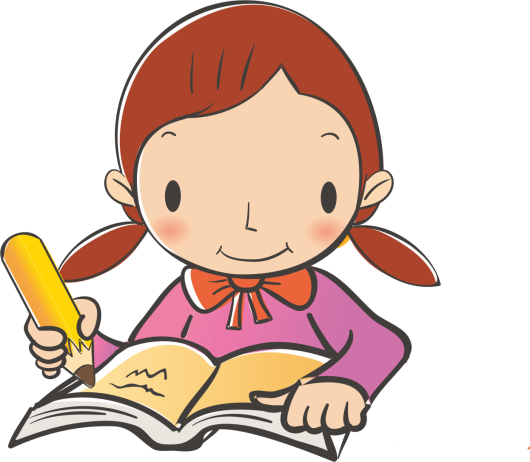 Các tổ trưởng lên đánh giá và nhận 
xét tình hình của tổ mình.
Lớp trưởng lên nhận xét 
đánh giá tình hình chung
 của lớp.
GIÁO VIÊN NHẬN XÉT
a. Ưu điểm
- Về học tập:
 + HS làm bài và làm bài đầy đủ, học tập chăm chỉ.
 + Đi học đầy đủ, đúng giờ, chuyên cần.
 + Các bạn thao tác trên thiết bị học tập khá tốt.
- Về vệ sinh cá nhân:
 + Vệ sinh cá nhân tốt
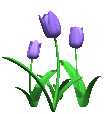 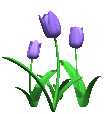 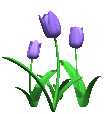 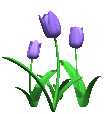 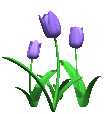 GIÁO VIÊN NHẬN XÉT
b. Tồn tại
- Một số HS còn vào học muộn.
- Một số HS còn hay nói chuyện riêng
- Lớp còn ồn ào trong một số tiết học
- Một số bạn chưa chú ý nghe giảng
- Một số HS chưa có ý thức rèn chữ
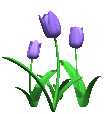 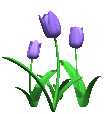 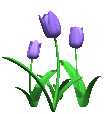 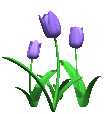 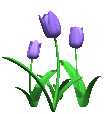 KẾ HOẠCH TUẦN MỚI
c. Phương hướng tuần tới
- Cần phát huy những ưu điểm và khắc phục
 nhược điểm.
- HS phải chú ý nghe GV giảng bài
- Không nói chuyện riêng
- Thái độ học tập phải nghiêm túc
- HS phải có ý thức rèn luyện chữ viết
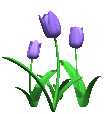 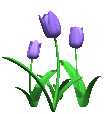 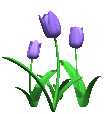 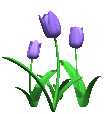 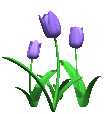 Hoạt động 2:
TRÒ CHƠI 
AN TOÀN GIAO THÔNG
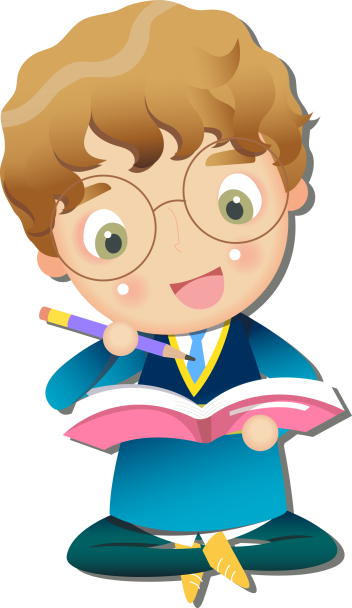 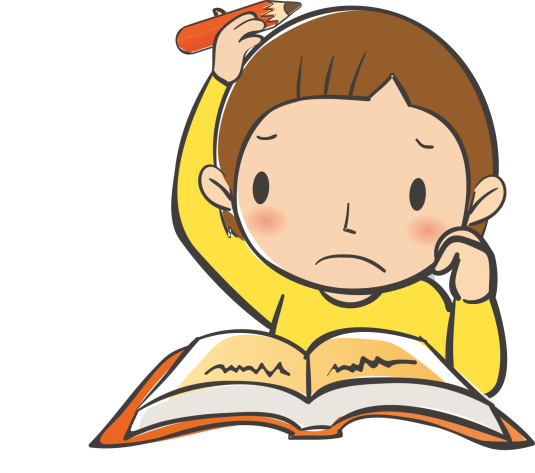 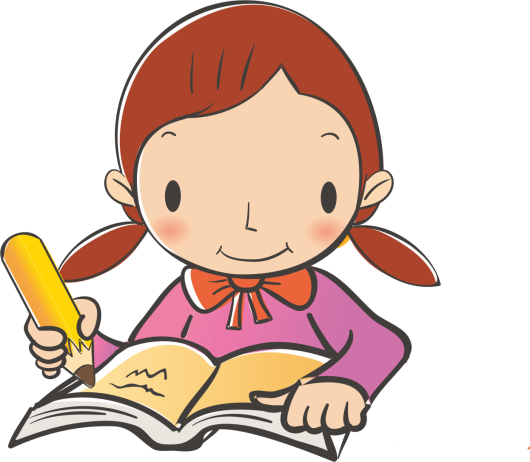 LUẬT CHƠI
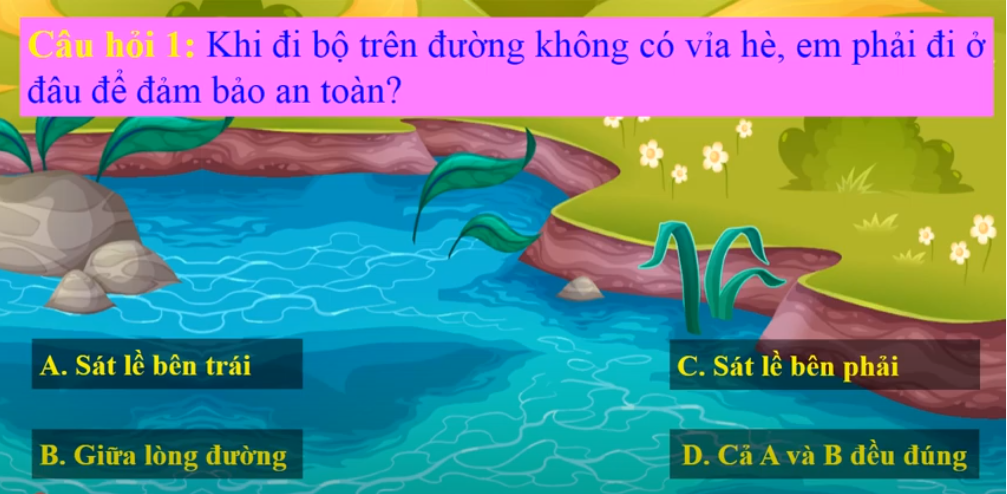 Add a Slide Title - 1
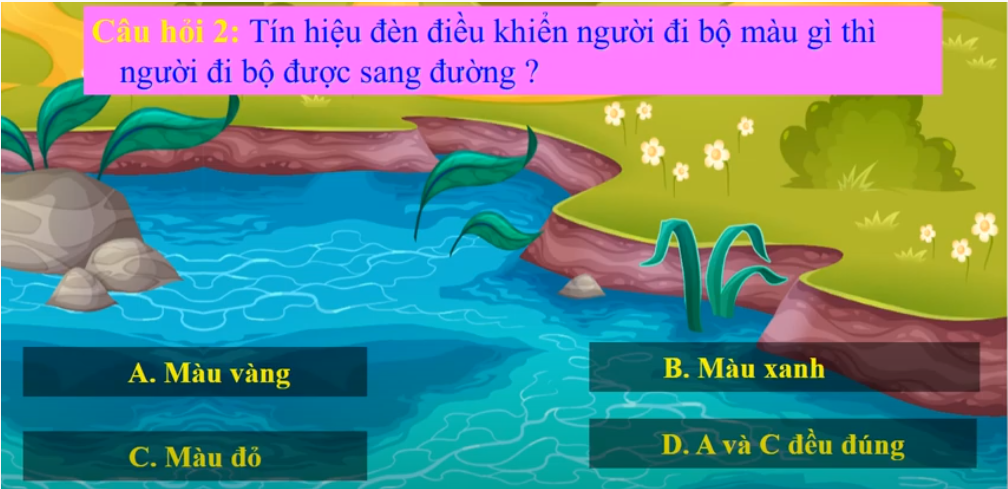 Add a Slide Title - 2
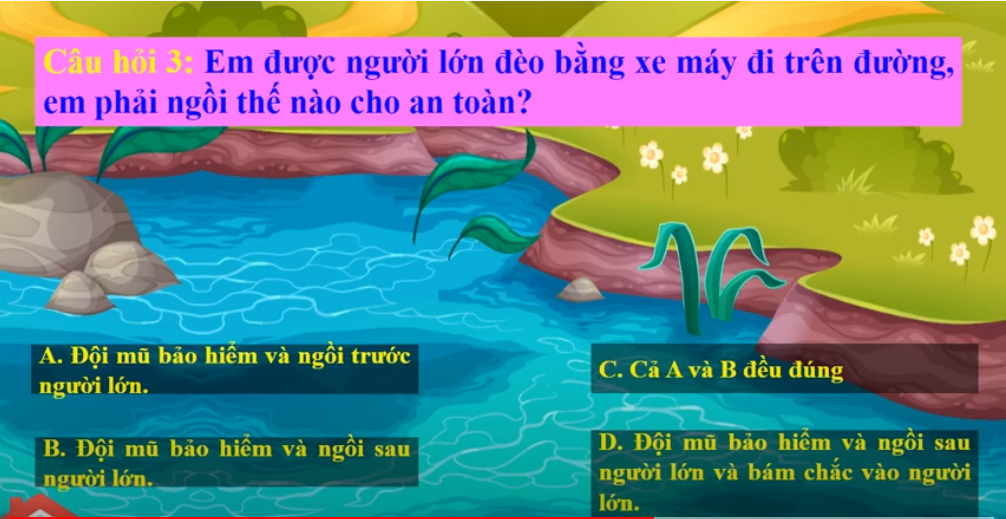 Add a Slide Title - 3
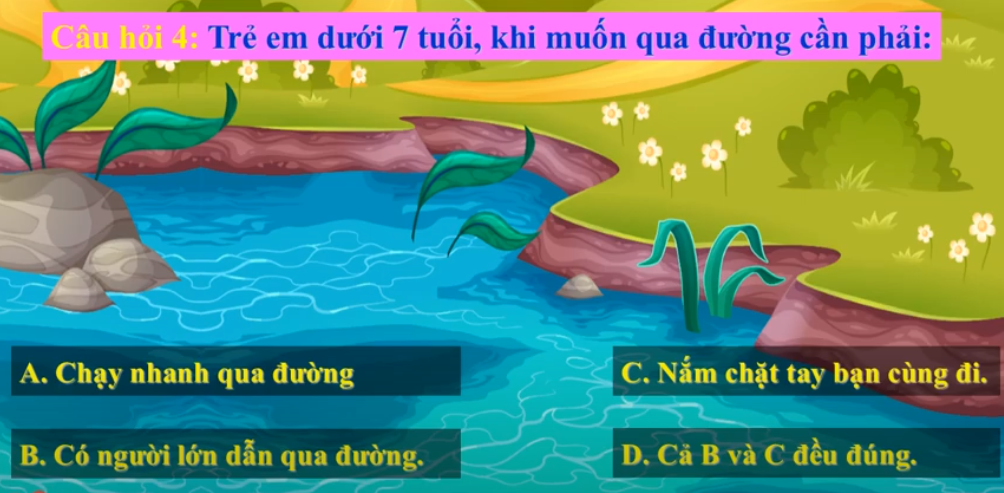 Add a Slide Title - 4
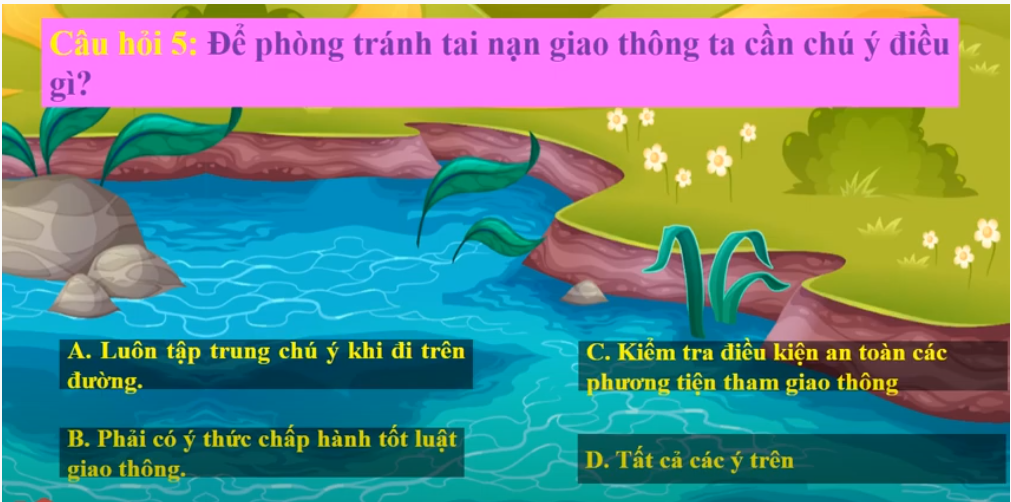 Add a Slide Title - 5
DẶN DÒ
Tích cực học tập, ôn và đọc trước bài mới.
Chuẩn bị đầy đủ đồ dùng, sách vở.
Tập hát, múa, đọc thơ theo chủ đề “ Vì một cuộc sống an toàn”. Chuẩn bị cho tiết Sinh hoạt dưới cờ Tuần 7.